徕斐科技
无线光通信解决方案
LiFi is coming
CONTENTS
中远距离高速通信
消费级高速通信
O2
O4
Background overview
Background overview
技术简介
工业全光互联网
O1
O3
Background overview
Background overview
01
技术简介
Supporting text here.
When you copy & paste, choose "keep text only" option.
技术趋势
政策趋势：无线光通信属于新一代通信技术，新一代通信技术是国家是重点发展的战略新兴产业。针对可见光通信发展，近几年来国家更是在科技部、发改委、工信部等政策文件中予以强调。
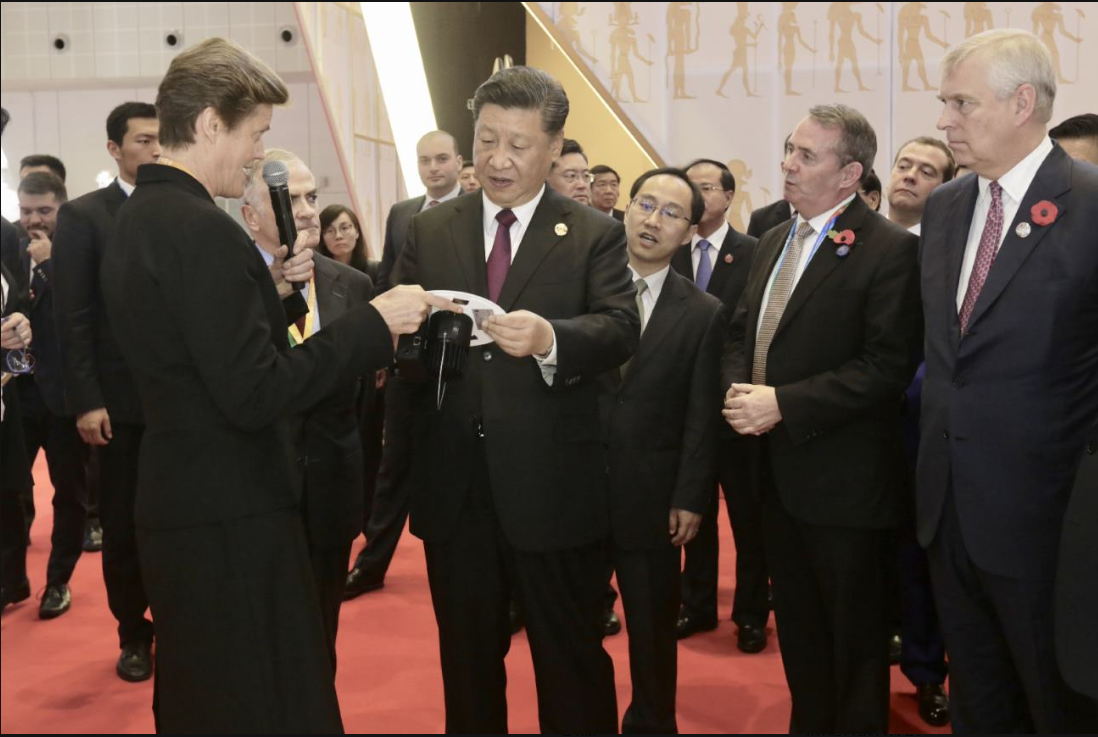 科技部《“十三五”国家科技创新规划》把可见光通信技术列为新一代信息技术；
工信部《6G总体愿景与潜在关键技术白皮书》可见光通信列为6G潜在关键技术。
市场趋势：无线光通信已获得国际标准化组织IEEE的现行及未来标准认可，我团队技术科研能力在国际上保持领先，但是欧美发达国家已有2-3家估值上亿美元的创业公司，国内产业化尚属空白，国外已经开始对中国进行产品、技术封锁。
2018年进博会，国家主席习近平主席唯一参观的英国项目就是LiFi，表示LiFi技术是英国引以为傲的创新技术，也是我国需要努力的方向。
技术趋势
LiFi
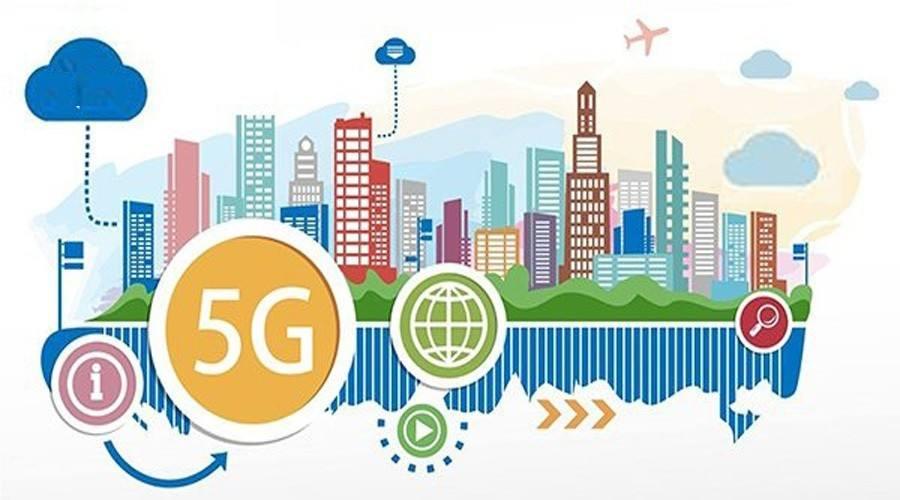 频谱管理法治化
电磁空间安全制度化
频谱资源市场化
中国在《中华人民共和国无线电管理条例》《中华人民共和国无线电管制规定》等基础上，正在研究起草《无线电频谱资源法》《卫星频率轨道资源管理条例》，等部门规章。计划2023年将《无线电频谱资源法》纳入立法规划。
电磁空间安全已于2020年年底纳入《国防法》成为国家安全的一部分，此外随着工业应用及智能时代的到来，信息安全的要求将从基础的数据层延伸到电磁空间层面。
有限的频谱资源迫使市场化进程加快，未来将根据不同的应用需求以拍卖或竞价的方式获得频谱资源实现无线通信。
技术简述
单
向
LiFi 技术简述
灯光“亮起” =“1”
LiFi是下一代通信技术(6G)的关键技术，无线光通信本质上就是基于光源明暗（0/1）特性传递信息，通过光源的“亮”“暗”如同计算机中的“0”“1”的底层语言，从而实现光源与接收端的信号传递，同时因为光的特点频率高，从而能够体现光通信的高速率、高安全等诸多优势。
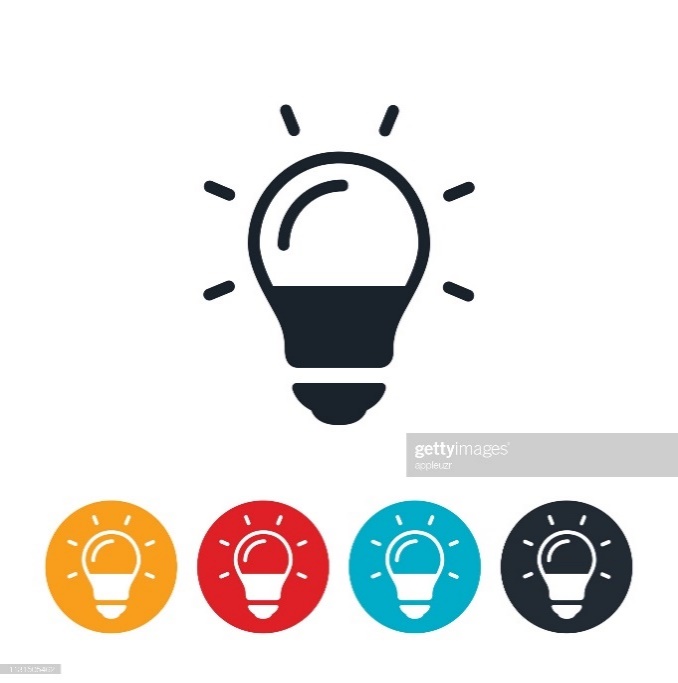 双
向
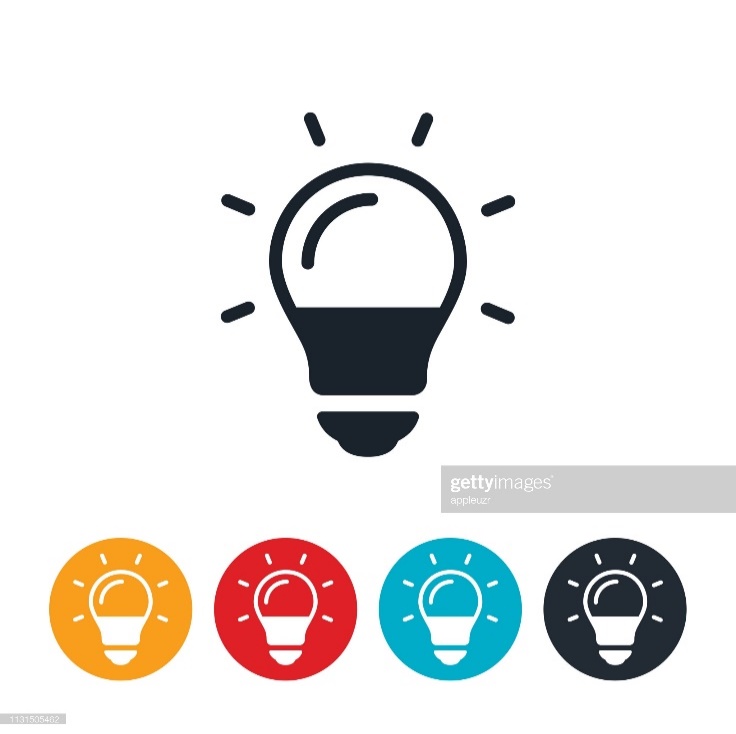 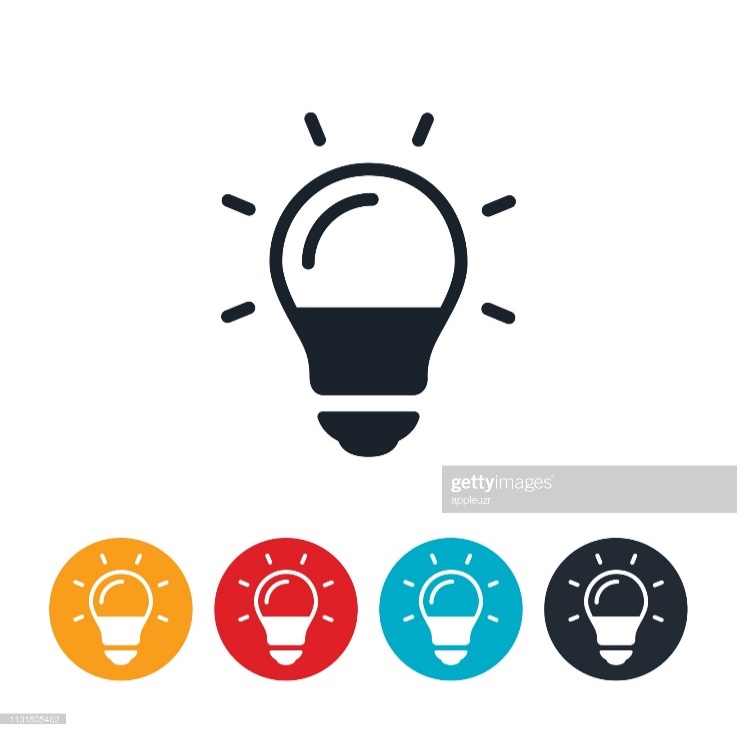 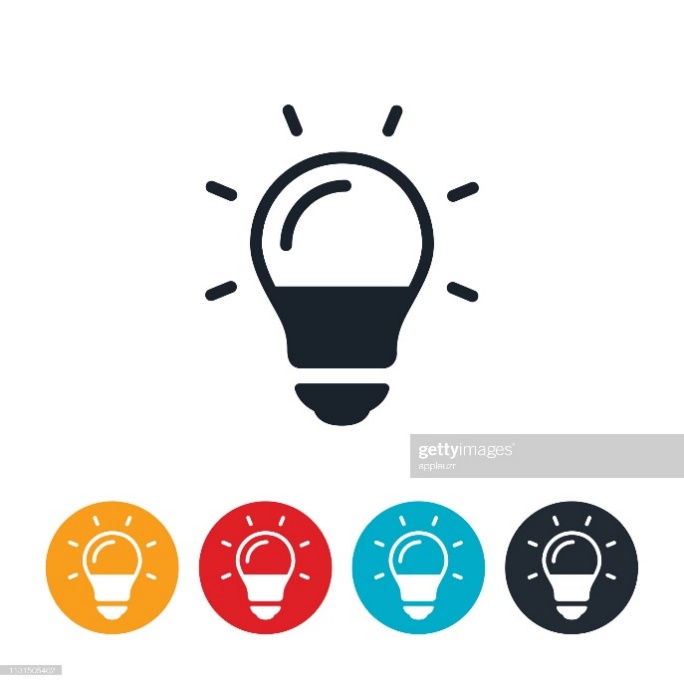 灯光“熄 灭”=“0”
光接受器
光发射器
技术简述
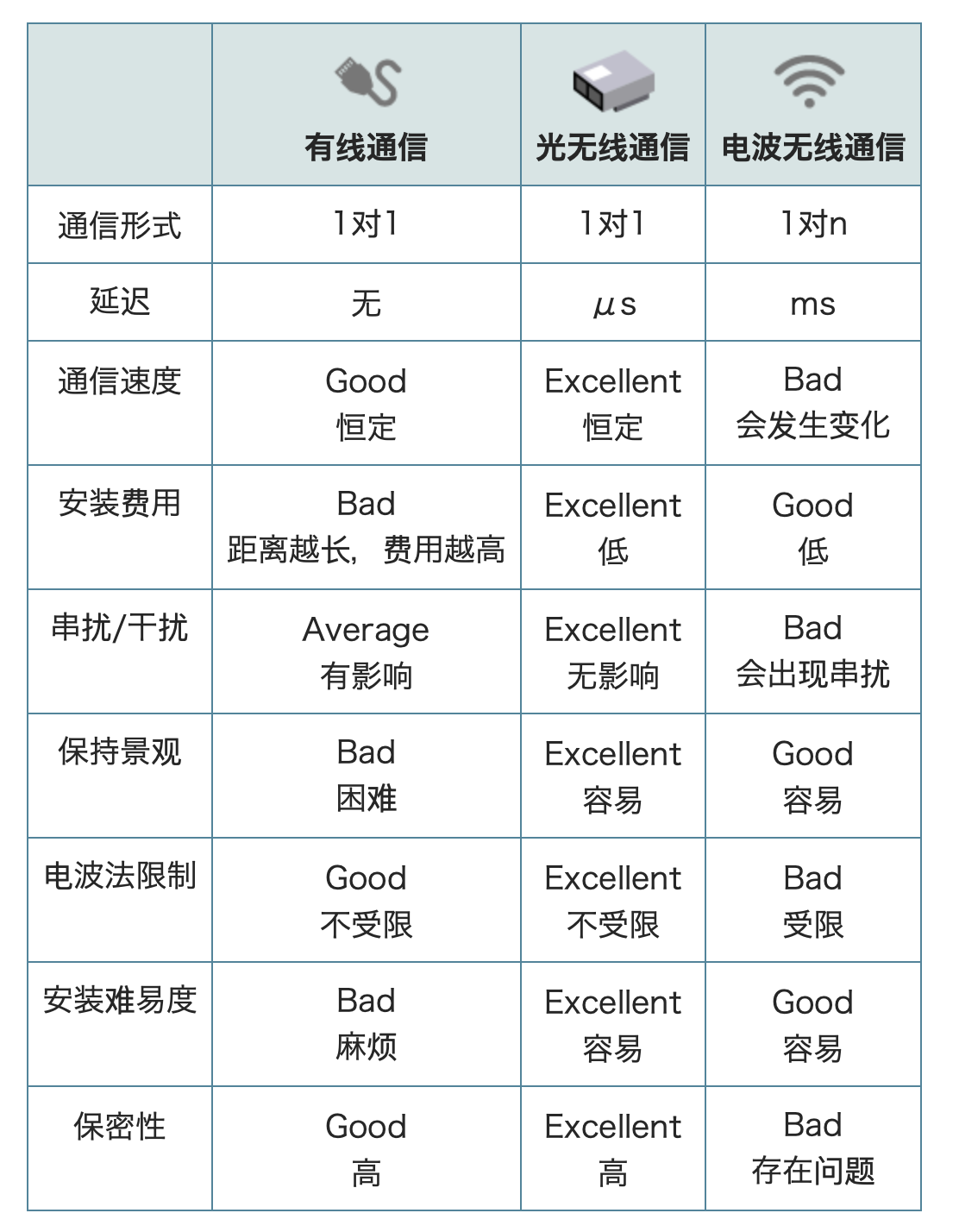 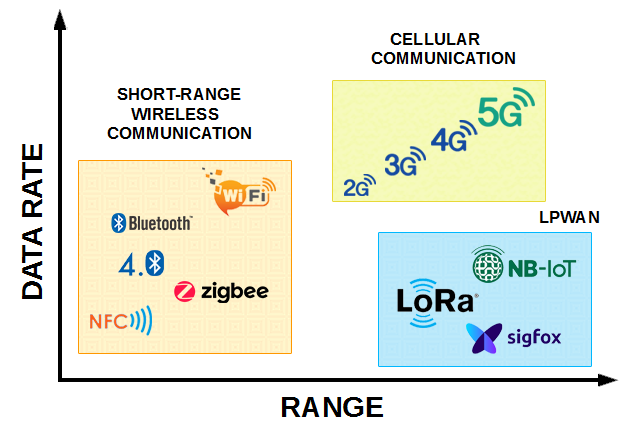 LiFi
相较于传统通信，LiFi的特点突出
Compared with 4G/5G.
传输速率
流量密度
光通信有别于传统的各种电磁波通信方式（包括蓝牙、WIFI及5G等），有高速率、抗干扰、超稳定等特点，同时兼顾更高的安全特性，填补了全域通信中短距离高速通信的空白。
徕斐科技LiFi的其他应用优势
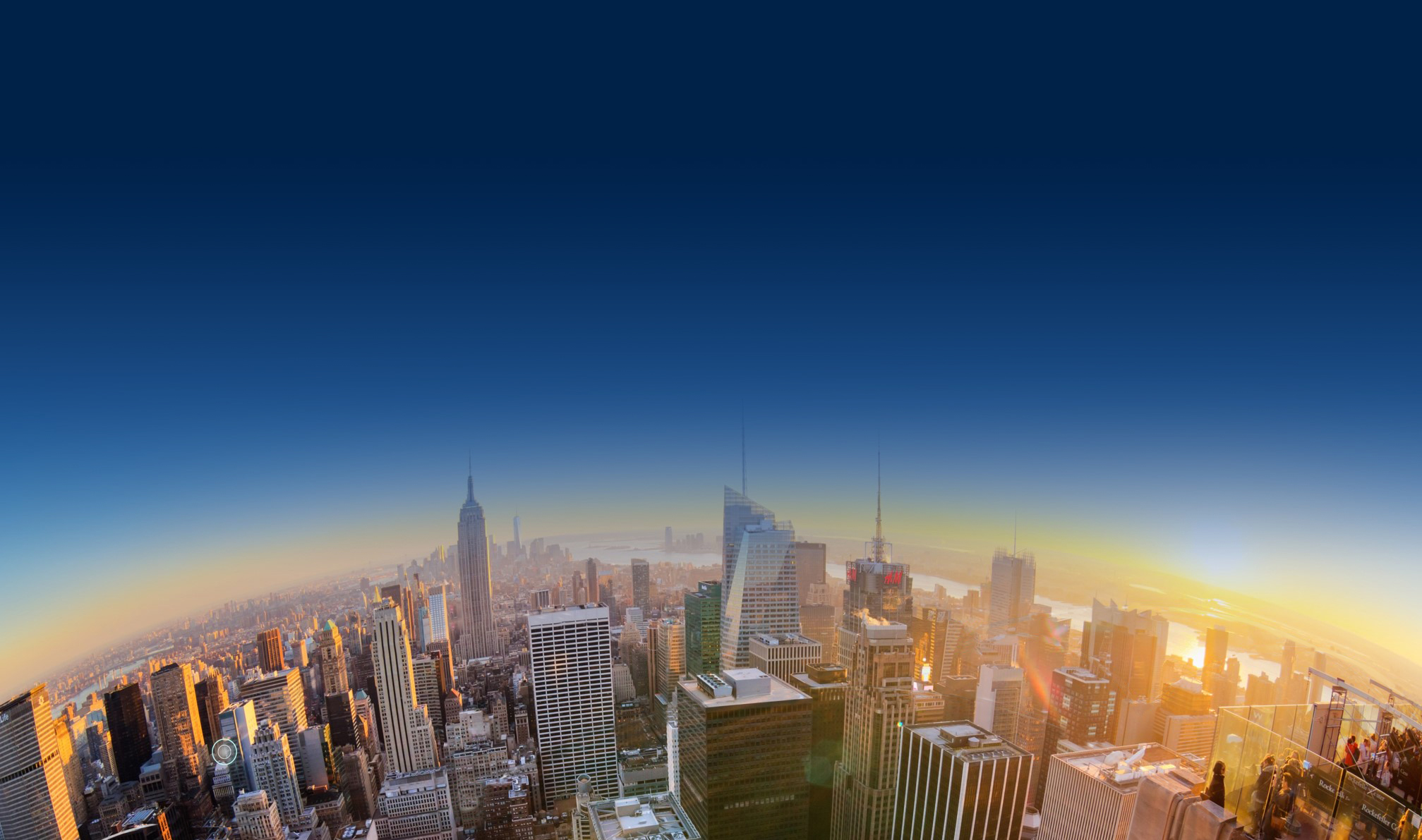 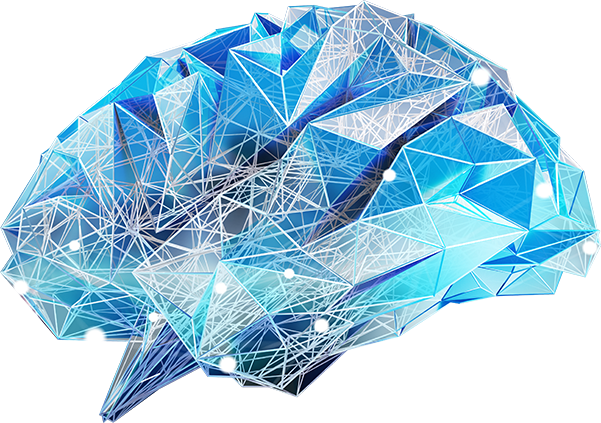 相比有线通信，移动性和成本具有很大的优势；
相比5G和Wifi，有更高速率以及性价比优势，更重要的是具有明显的抗电磁干扰能力，在精密制造、高电流、焊接环节尤为重要；
Lifi可提供无射频的安全数据传输，满足工业通信安全；
不占用频谱资源，有无限的空间资源可供使用。
极高速
高可靠
超宽带
Gbps级
海量频谱资源
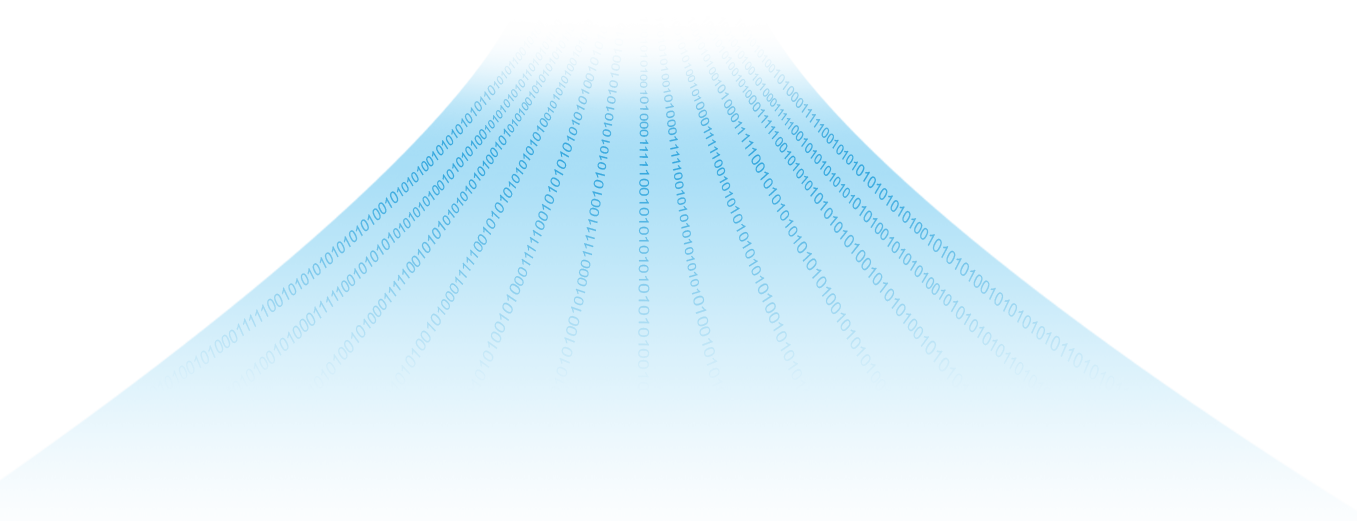 千倍数据密度
提升用户体验
低延迟
延迟降低2/3（<1ms）
释放应用场景
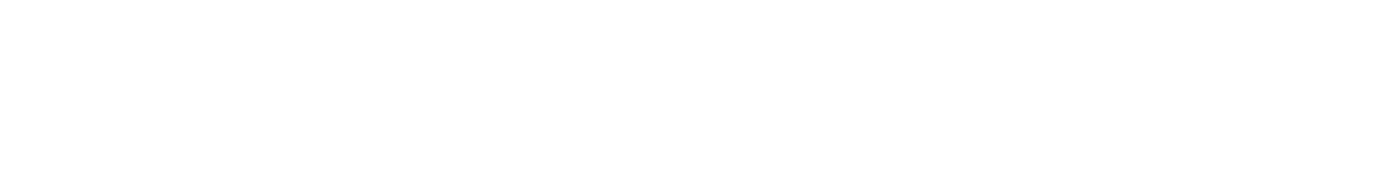 超安全
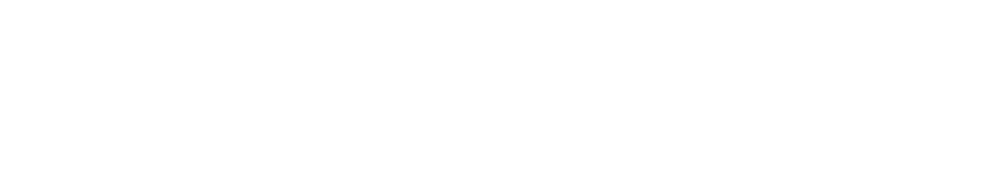 不可见光+超宽频谱
难以截获
强抗扰
无射频（电磁）干扰
信号稳定
资源丰富
易定位
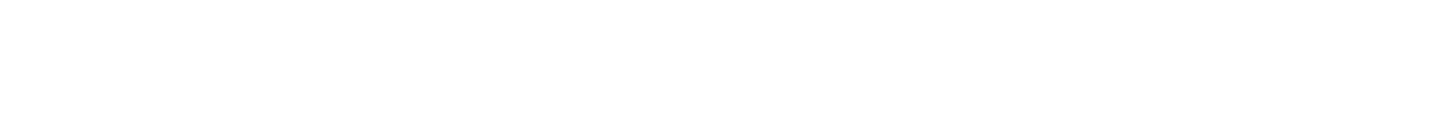 可见光通信的频谱资源是射频的1000倍以上
定位精度提高十倍（mm）
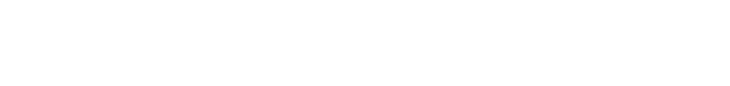 徕斐无线光通信应用解决方案
光通信作为新一代的通信技术能够完全无缝的融入当下所有的应用场景，解决现有通信中的安全性和稳定性问题。
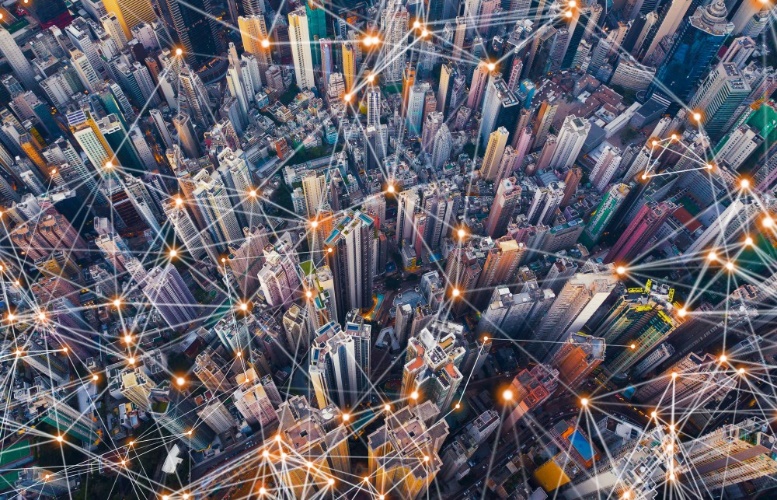 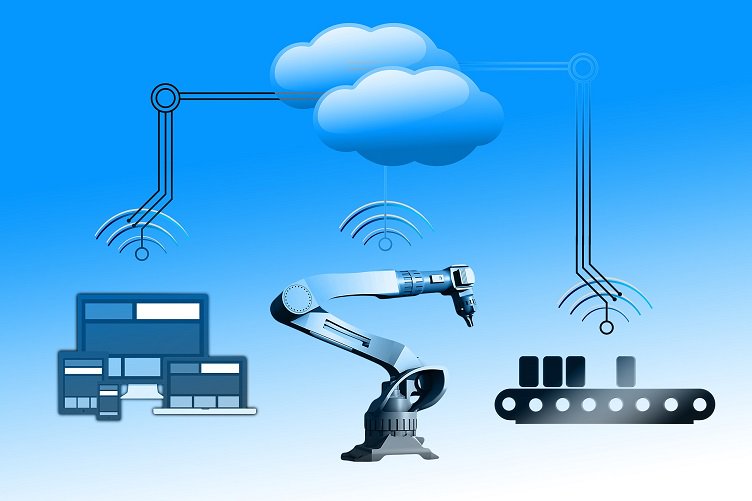 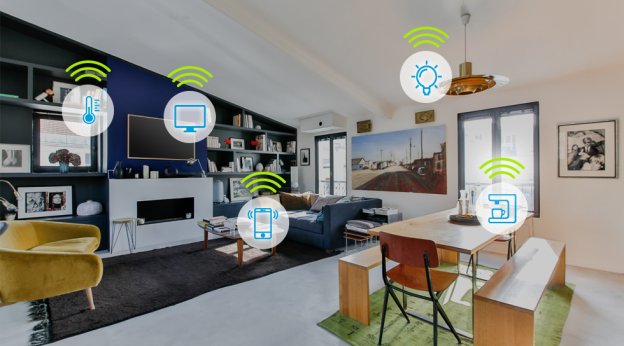 区域光MESH组网
中远距离激光通信
室内全光通信与消费终端
在长距离的重点设施，例如国家实验室、重要政府部门、军工厂及部队等设施与建筑之间为表面信息拦截，光通信是当下公认的最安全远距离高速通信方式。
在中短距离的范围内实现园区内的高速率和安全性通信要求，例如现代工厂、政府园区、军工单位等。
以室内空间为主的短距离传输光通信能够在光源接收范围内进行高速通信，避免室内电磁干扰和室外泄露。
02
中远距离高速通信
解决远距离通信的最有效方式
LiFi可以很好的解决中远距离高速安全通信需求
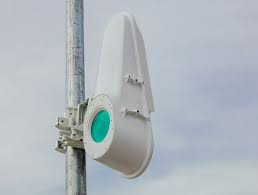 行业痛点
核心技术
LiFi的通信特点能够较好的解决点对点的高速安全通信；
地面自由空间视距（10m-100km）高速数传产品能实现1-100Gbps的传输速率；
在楼宇、海岛、高山等不具备光缆铺设条件的场所，实现基站数据回传以及最后一英里通信连接；
部署容易。
传统微波通信（5G、Wifi）传输速率低；
微波网络抗截获能力低（网络安全性差）；
有线光纤部署难、成本高
3
杭州徕斐已开发出满足不同距离要求的通信产品
中距离LiFi通信终端
星载激光通信终端
地面移动激光通信终端
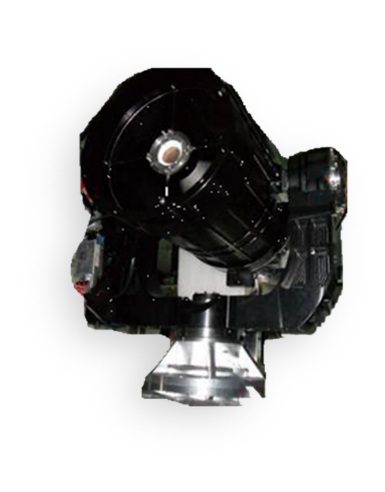 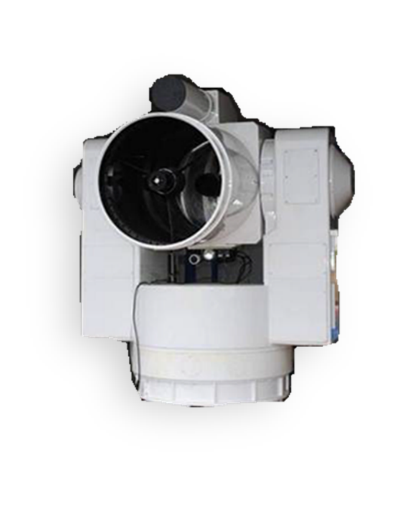 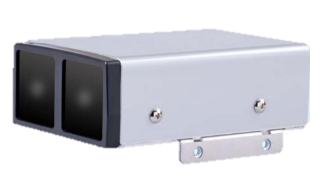 通信速率：1Tbps
通信距离：900km
重量：40kg
自动跟踪对准
通信速率极高
通信速率：1-100Gbps
通信距离：10-100km
重量：20kg
自动捕获，跟踪对准
通信速率高，适应性强
通信速率：100Mbps-1Gbps
通信距离：10-100m
重量：200g
自动跟踪对准
体积小易部署，速率高
全球范围已有成熟的应用案例
Anova在两大世界金融中心建立无线光通信传输网络，纽交所和纳斯达克的数据中心之间的直线距离大约是55千米。中途修建6至7个激光基站，为交易数据建立一条最直接的通道，以取代光纤和微波无线网络。
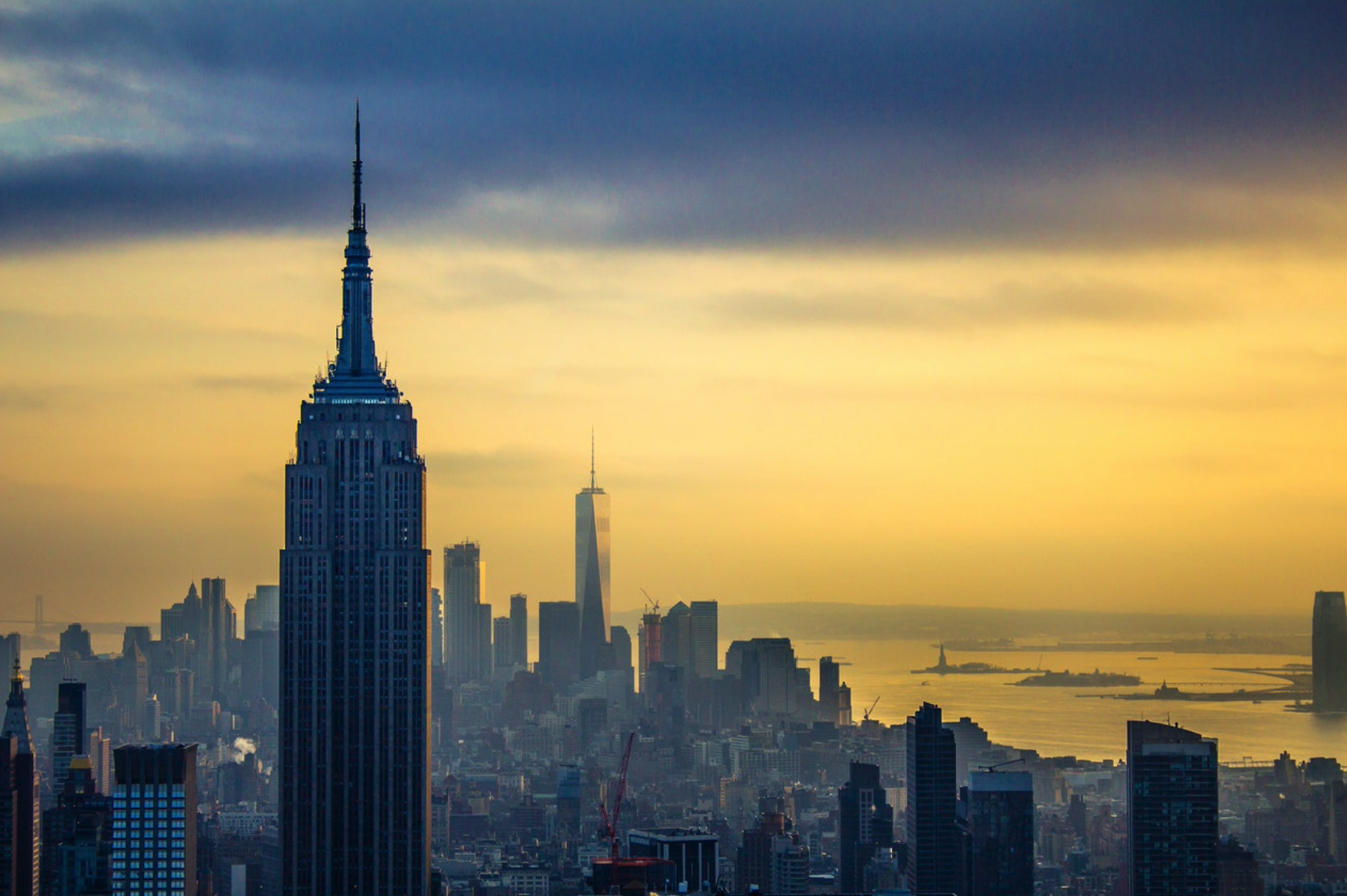 “
实际使用中，激光通信的速度会比光纤快一倍左右。更重要的是将安全通信的规格提升到更高的标准。
——Anova公司CEO迈克尔·皮赛可(Michael Persico)
”
具体应用场景
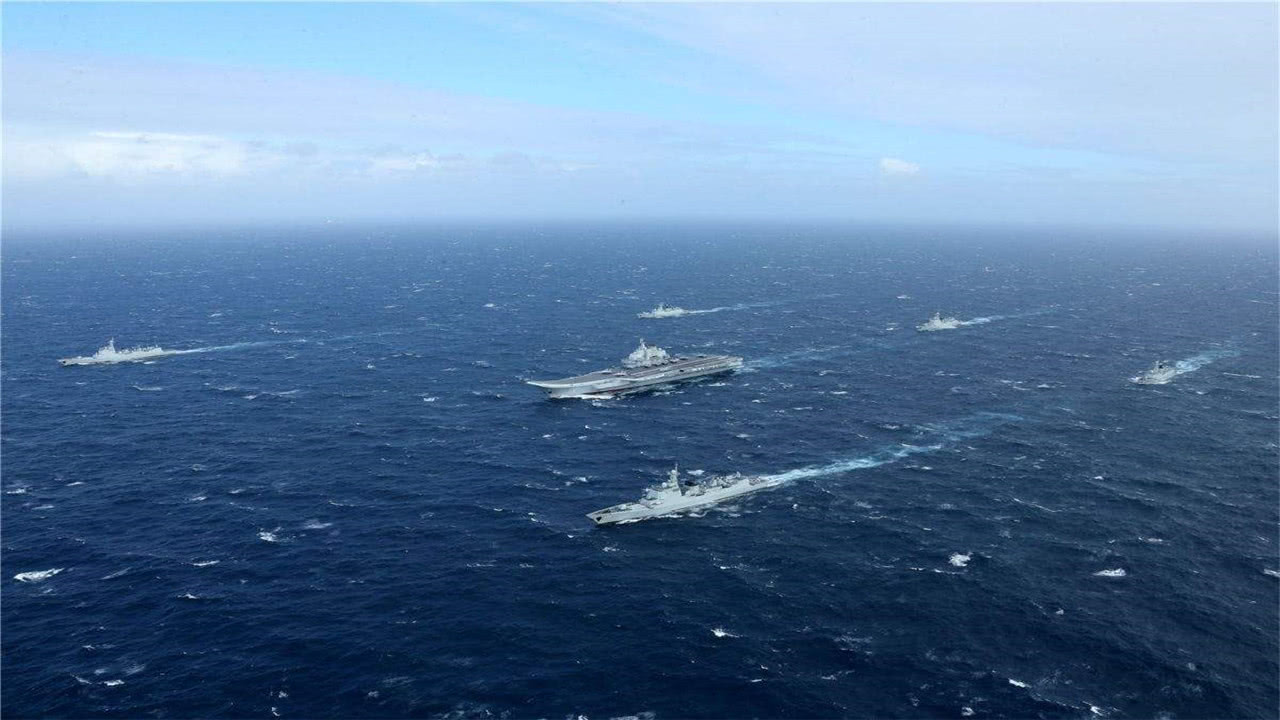 航海军民舰船队通信
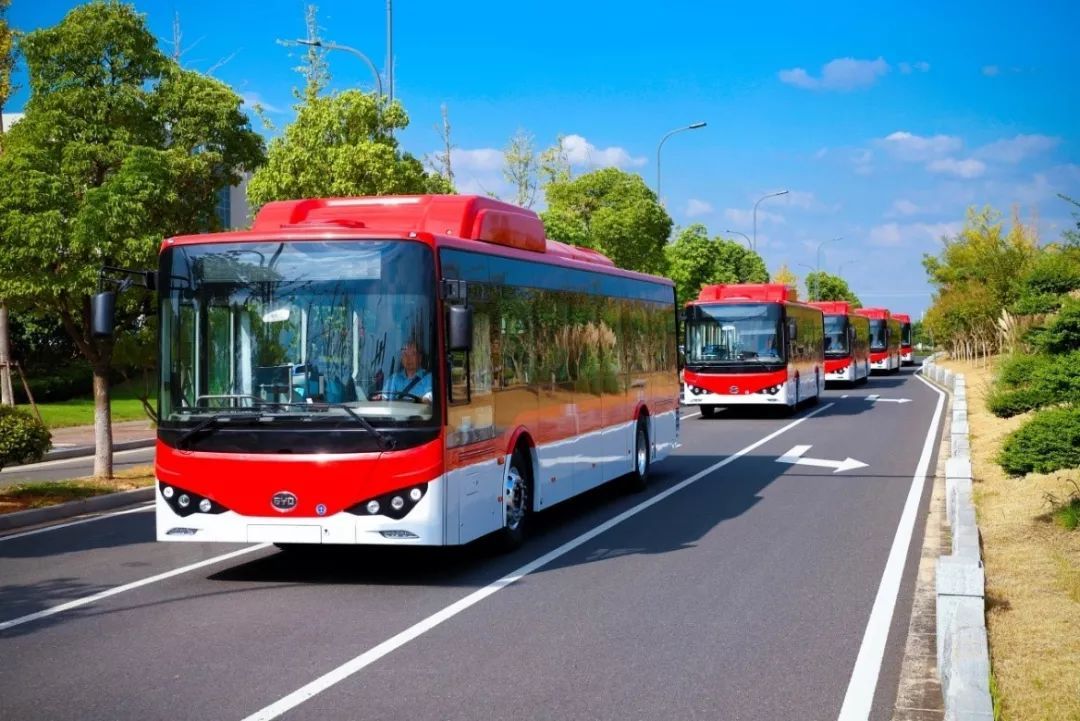 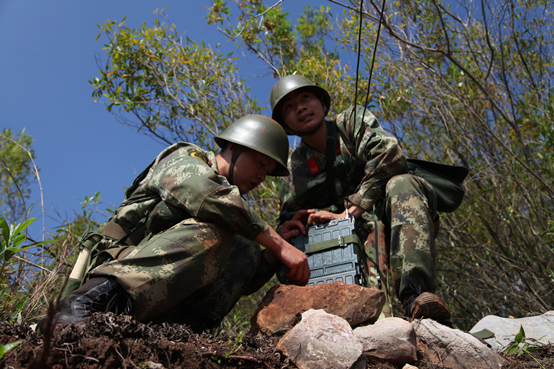 车辆编队通信
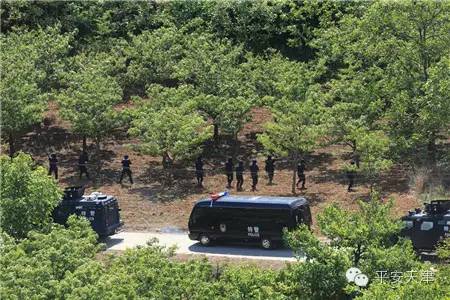 单兵/救灾特殊场景通信
山地跨地形通信
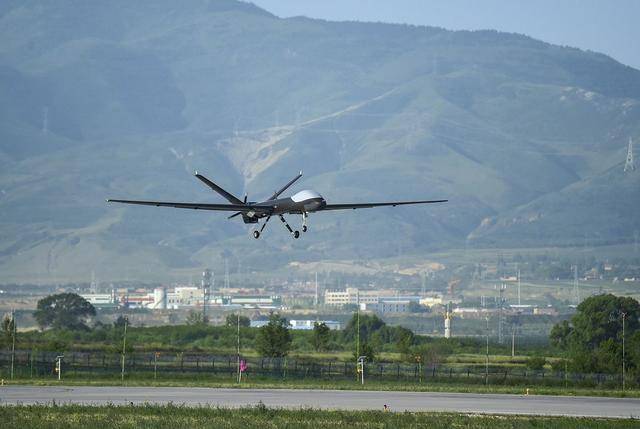 无人机空地通信
03
工业全光互联网
Supporting text here.
When you copy & paste, choose "keep text only" option.
工业互联网对通信的要求逐渐提高
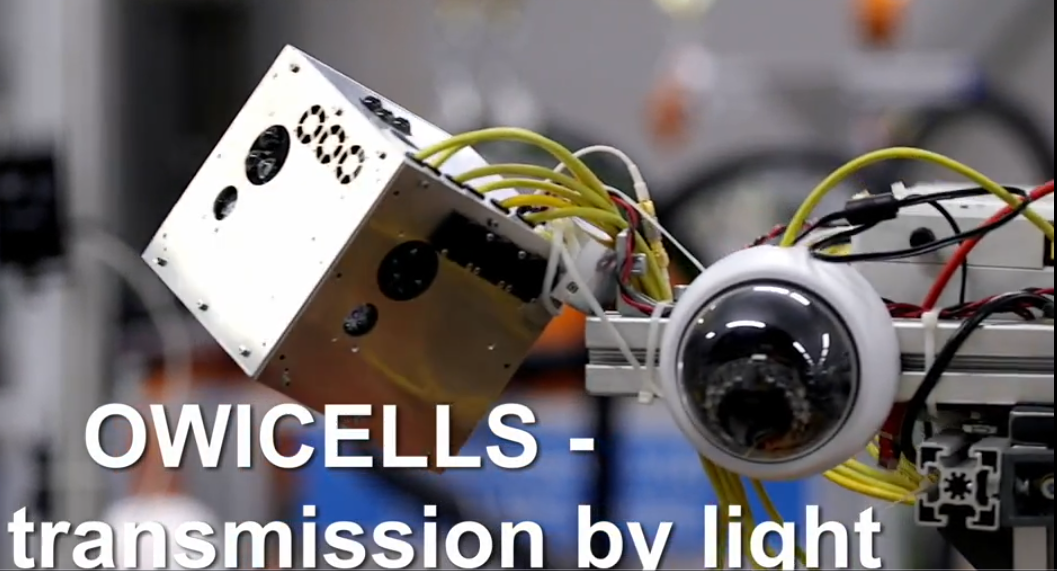 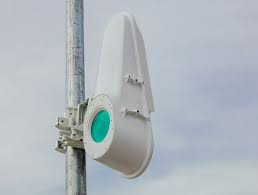 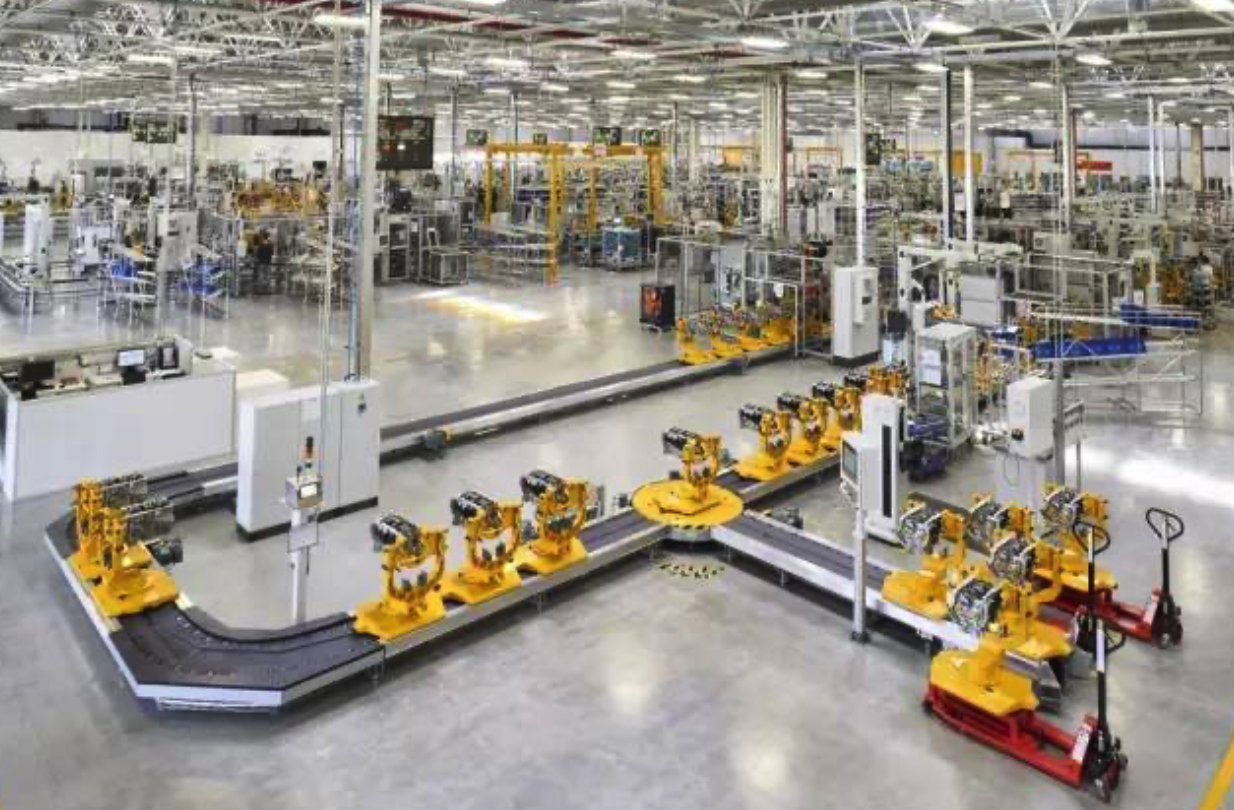 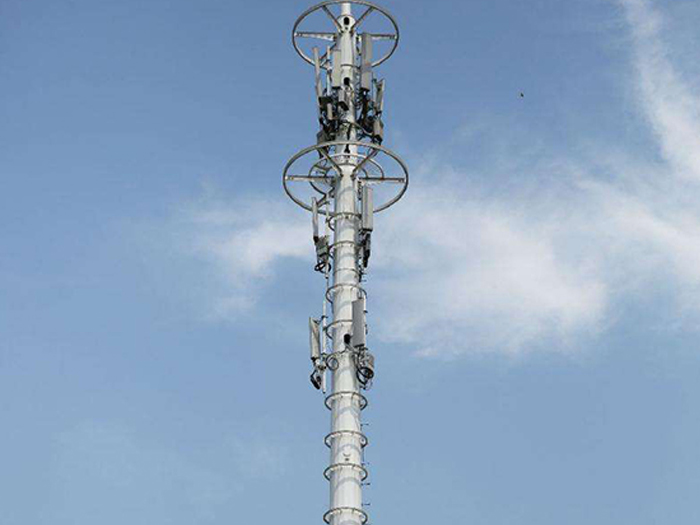 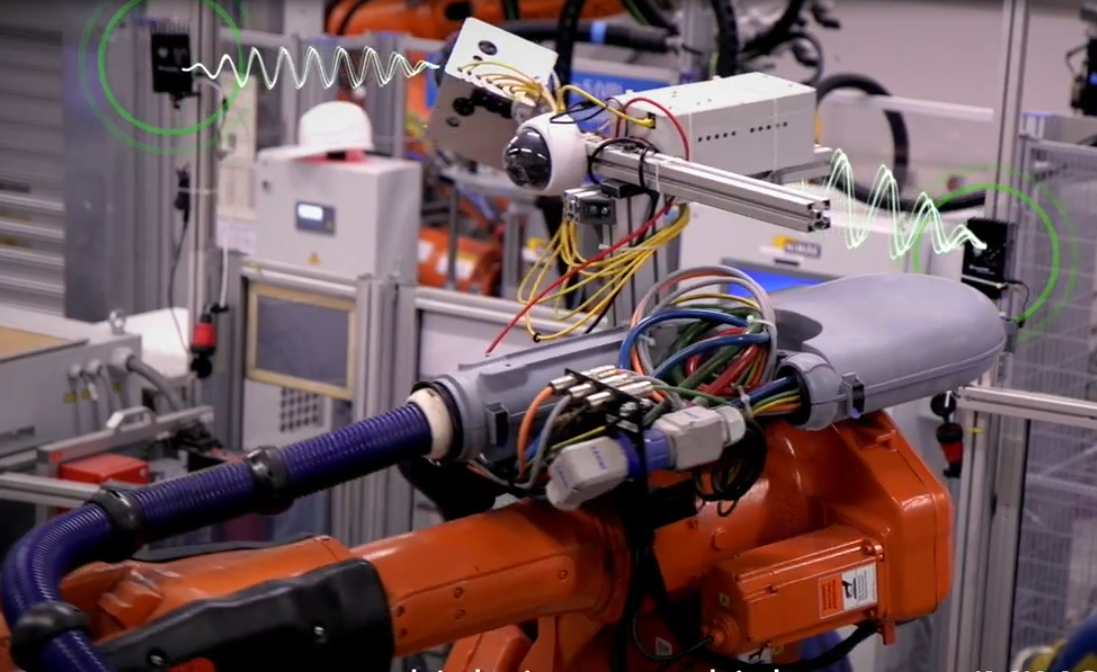 工业互联网的核心诉求
微波传输速率低
微波电磁干扰
光缆网架设扩展性低
高延时
工业通信网络安全差
随着工业互联网与智能制造的快速发展，通信手段逐渐成为制约其发展的底层技术，其不仅要求有高速率与稳定性，同时对于通信中的安全需求也提出了更高的要求。当下工业互联网正面临诸多挑战：
3
LIFI无线光通信是支持智能制造实现真正无线通信的最有效方式
防电磁干扰
易部署
电磁安全
防线路截获
范围物理隔离
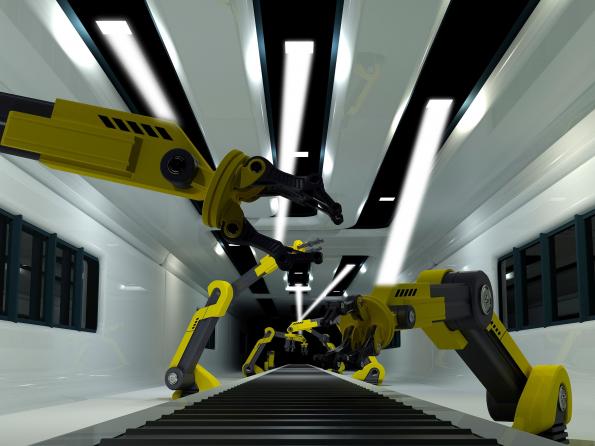 在信息领域，无线光通信以其特有的物理特性，直线传输、高频等特点能够很好的解决当下信息安全的问题。同时，大带宽、低时延、高可靠和低成本等特性，使得无线光通信技术也能够适用于更多场景。

面对高端制造业的精密制造要求，LiFi的免电磁干扰特性是目前唯一可行的无线通讯控制手段。既使通信控制对电磁干扰免疫，又避免了通信本身对其他电子设备的干扰。
低成本
传输速率大
低延迟
信号稳定
工业环境高速无线光通信解决方案（以在线视觉检测为例）
视觉检测中对传输的要求：
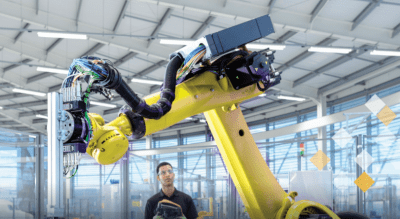 在视觉检测的整个系统处理流程中传输所占的时间比超过1/3，且随着高质量图像和多维图像的要求，传输的时间占比将会更高，急需更高效的传输手段解决速率与延时的问题。
CT生产节拍
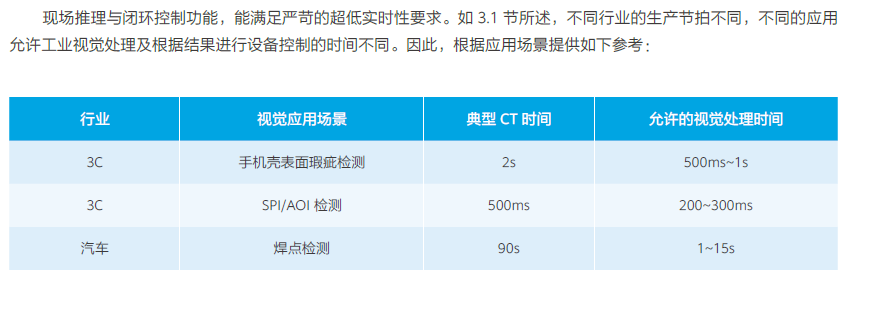 参考不同生产行业在视觉检测环节的案例，通过高速通信降低传输时间，意味着有更多的视觉处理时间来提高检测精度。
时间
结果传输
等待
指令
采图
图像传输
图像处理
执行
等待
LiFi视觉检测的智能化解决方案
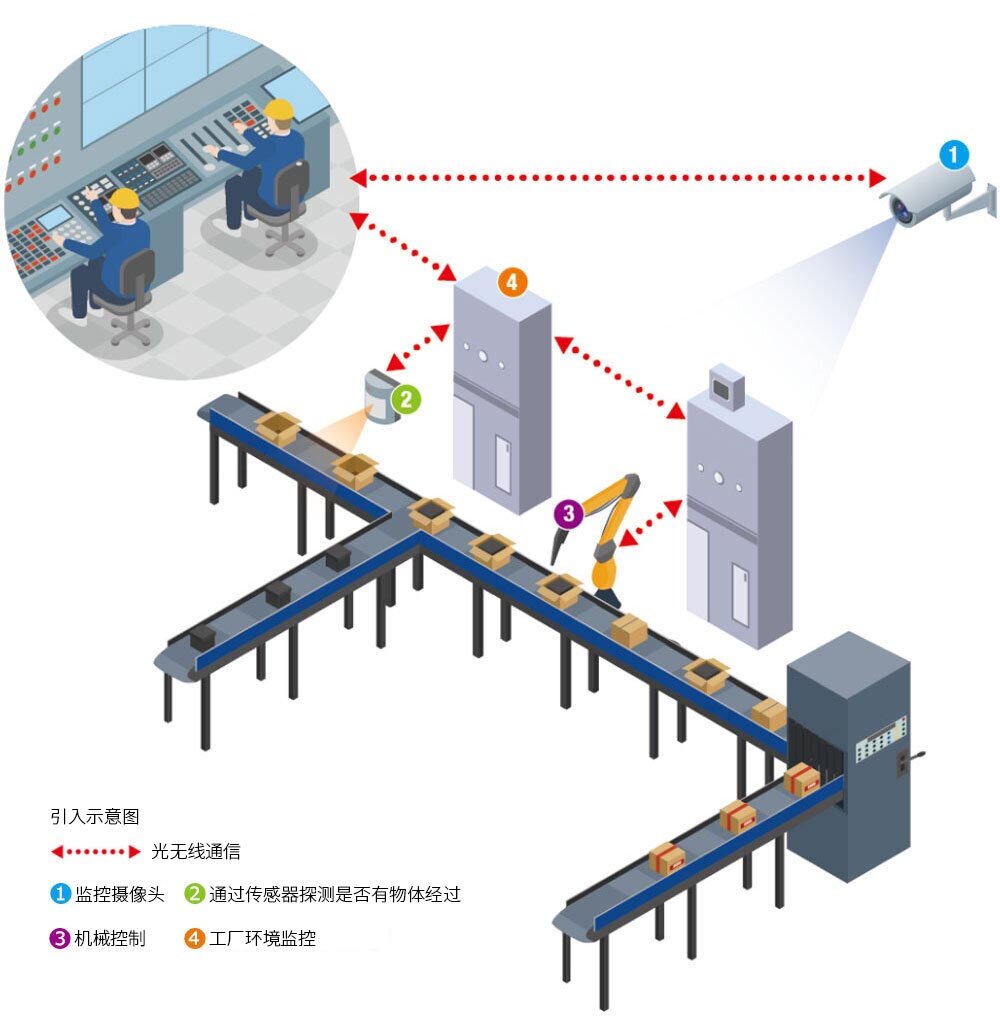 通过“端 + LiFi 网络 + 边缘云 + 云服务”的协作，将成为智能化工厂视觉检测的标配解决方案，让工厂质量检查和缺陷识别、设备增加眼睛提升灵活性和零部件高效测量变得简单和高效。
这对于“高速率、高带宽、低成本”的通信方式提出了明确的需求。同时兼顾在工厂生产制造过程中的“低延时、可移动、高稳定”等需求。
Theme color makes PPT more convenient to change. Adjust the spacing to adapt to Chinese typesetting, use the reference line in PPT.
……
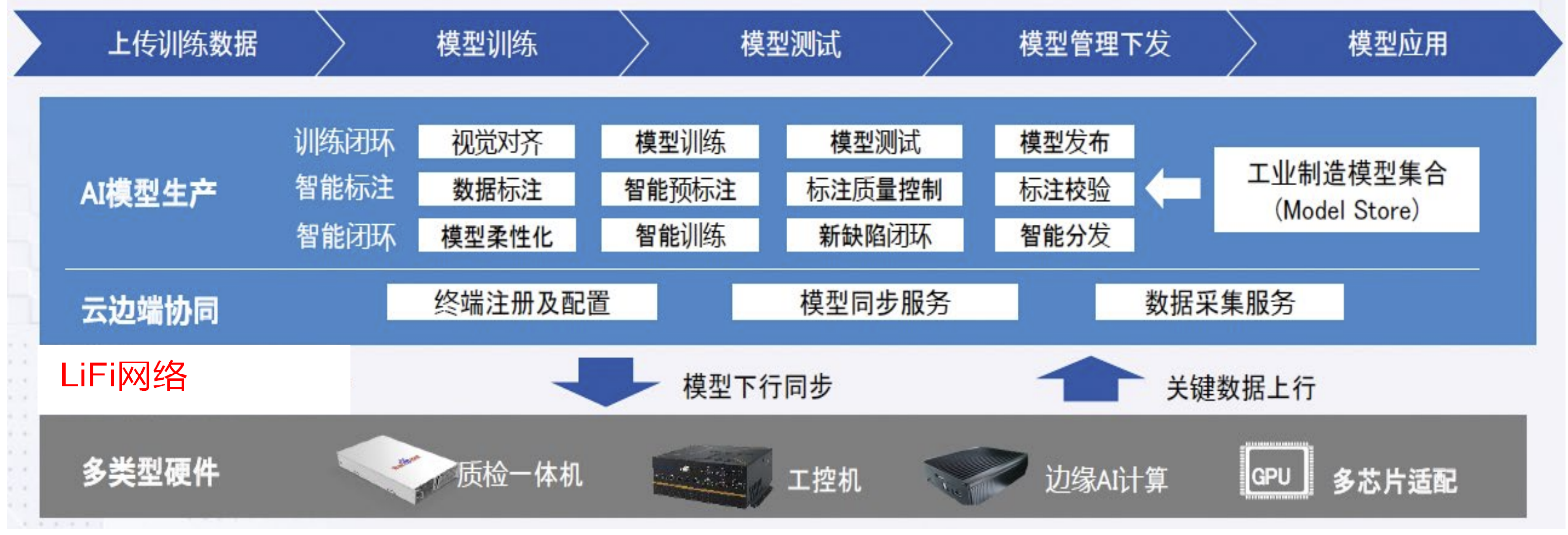 Supporting text here.
Copy paste fonts. Choose the only option to retain text
Copy paste fonts. Choose the only option to retain text
… …
工业相机
监控摄像头
机械控制
通信中继
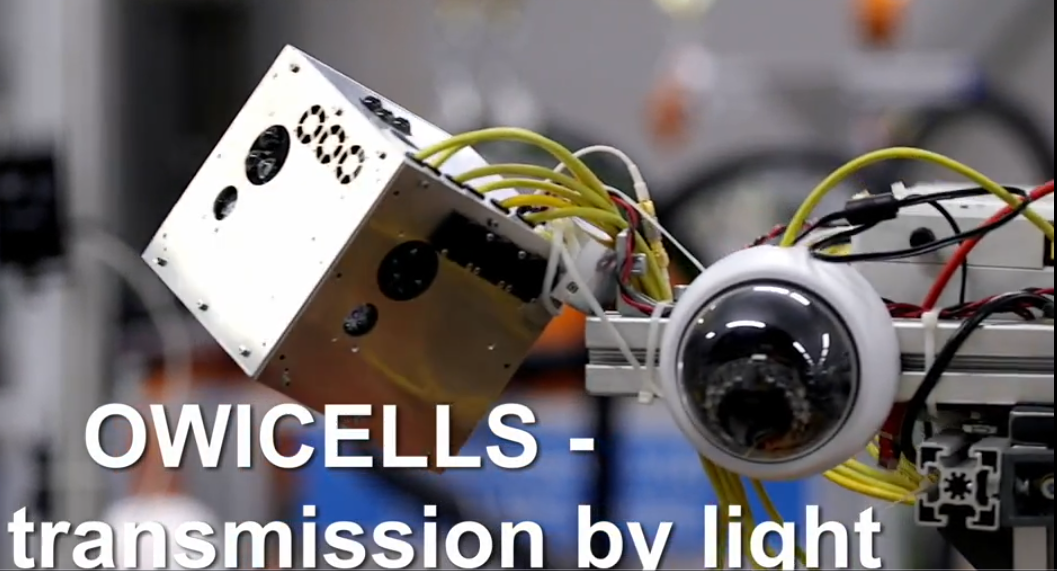 行业案例——德国BMW工厂
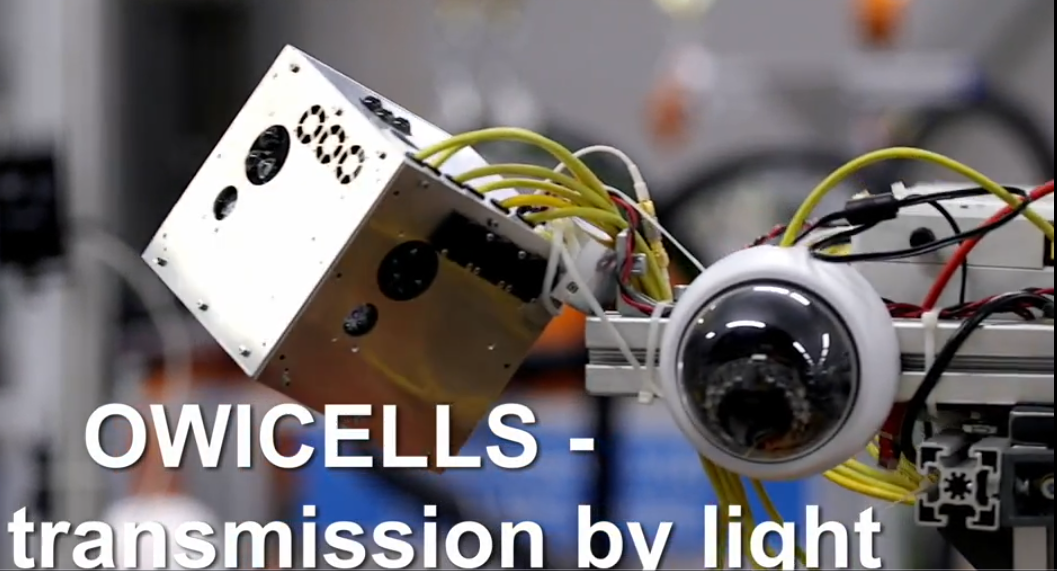 BMW联合德国弗朗霍夫研究院成功应用LiFi视觉技术

宝马公司已经完成了一项为期三年的测试，该测试使用LED灯将汽车检测信息实时传递给工厂地面机器人，系统表现非常出色，满足移动机器人以低延迟跟云端的人工智能联网需求。
“
Li－Fi可以减轻密集的Wi－Fi频谱负担，并为工业物联网提供不间断的移动传输。当发生典型的工业工作（例如高电流和闪光的点焊）时，Li-Fi能够无干扰可靠地工作。
——宝马项目经理Gerhard Kleinpeter
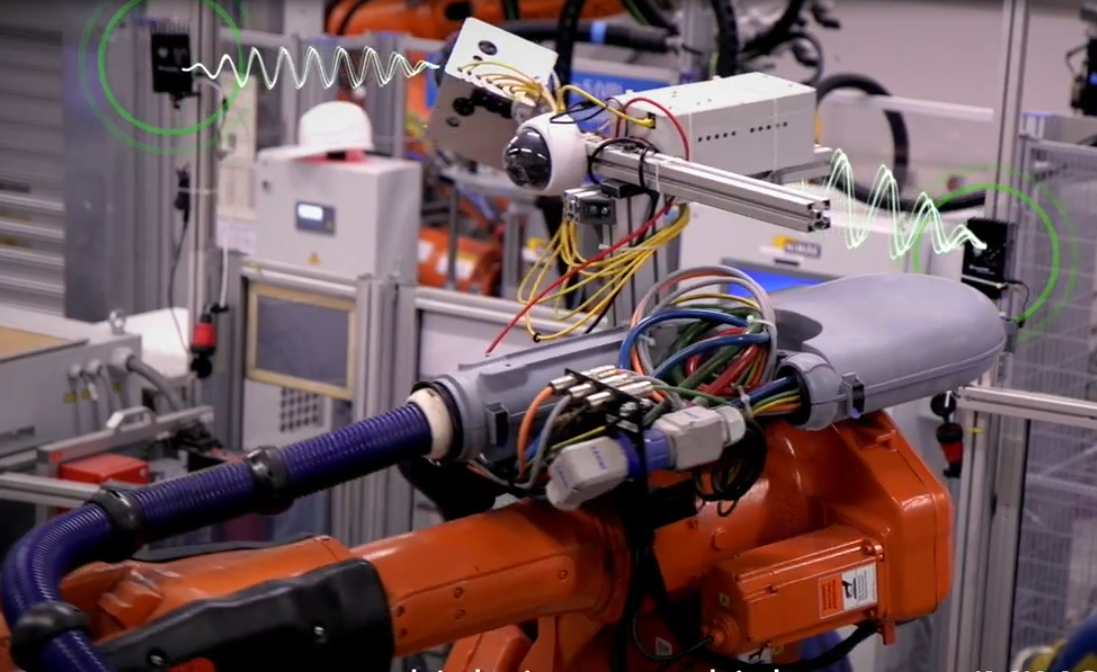 ”
典型场景详解四
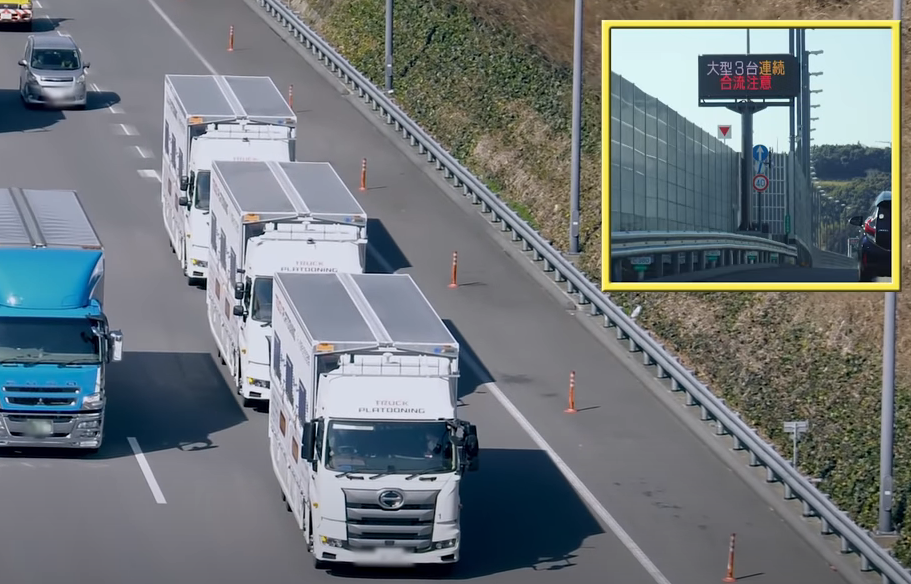 V2X车联网
依靠车灯以及加装在保险杠上的光通信模块在卡车之间进行数据传输，通过车对车（V2V）通信同时执行加速，制动和转向操作，实现自动驾驶。车辆之间的恒定距离在80 km / h的速度下约为9米。
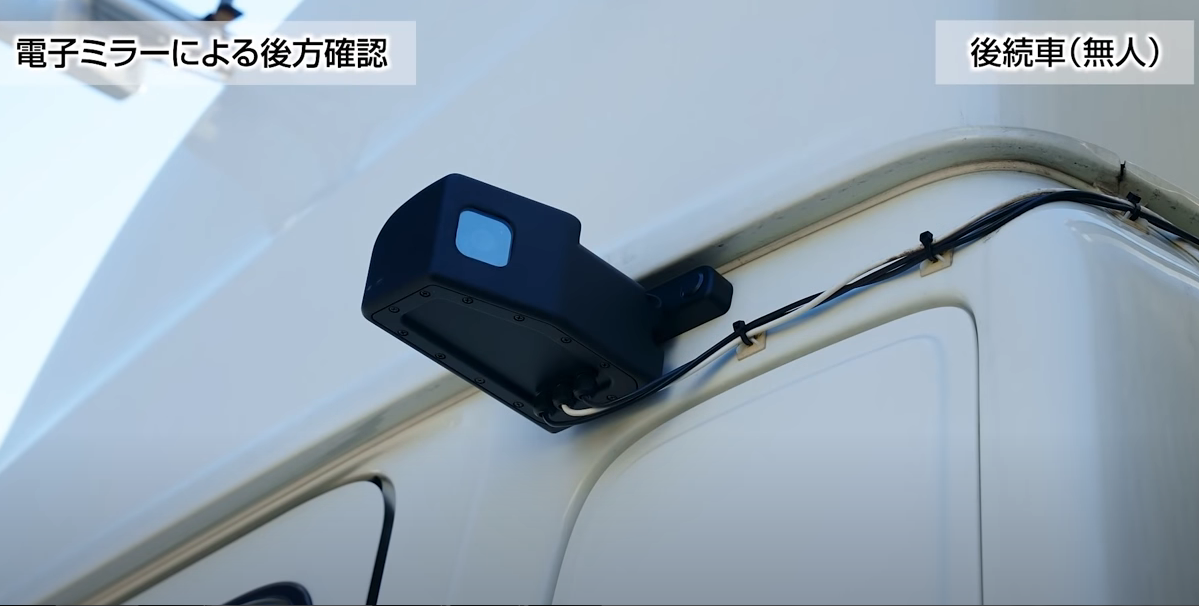 “
2021年2月日本丰田公司与德国弗劳恩霍夫合作，使用定制的LiFi系统作为车辆之间的主要通信系统来连接无人驾驶卡车。
”
7
LiFi视觉检测产品介绍：满足不同场景需求
中距离LiFi通信终端
LED照明通信终端
转接式光通信终端
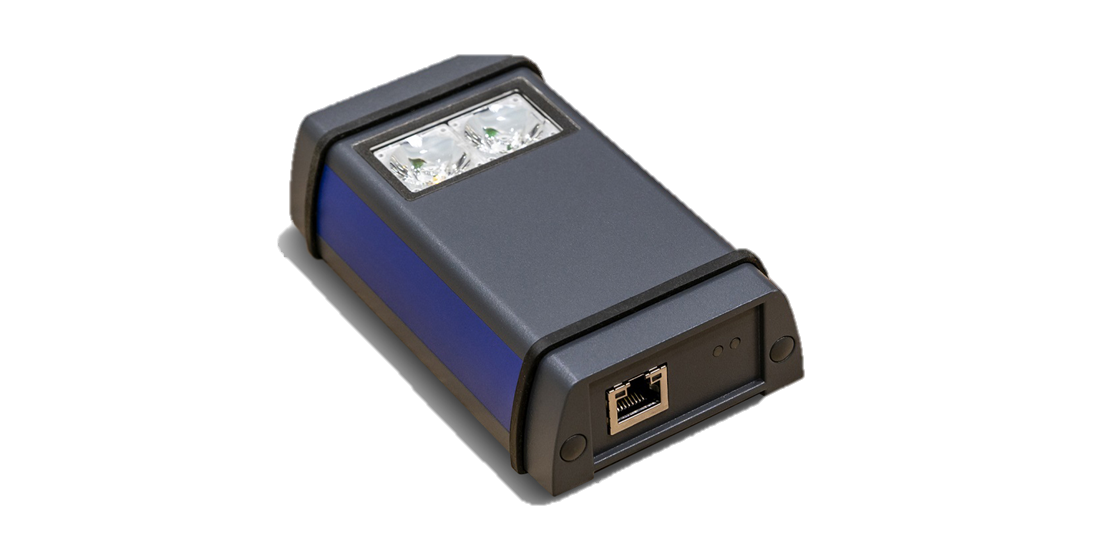 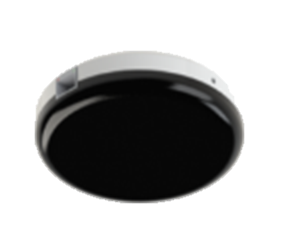 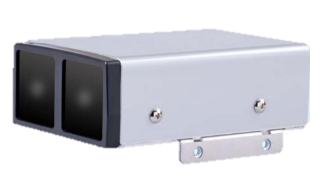 通信速率：100Mbps-1Gbps
通信距离：1-10m
重量：60g
融合度高，成本低
高速率，高可靠性
通信速率：100Mbps-1Gbps
通信距离：1-10m
重量：40g
覆盖面大，成本低
高速率、高安全性
通信速率：100Mbps-10Gbps
通信距离：10-100m
重量：200g
自动跟踪对准
体积小易部署，速率高
04
消费级高速光通信
Supporting text here.
When you copy & paste, choose "keep text only" option.
典型场景详解一
AR/VR虚拟现实与增强现实
LiFi提供更快的速度，更低的延迟和无干扰的无线通信，帮助克服技术挑战，使VR和AR产品成为无线的可靠产品成为可能。
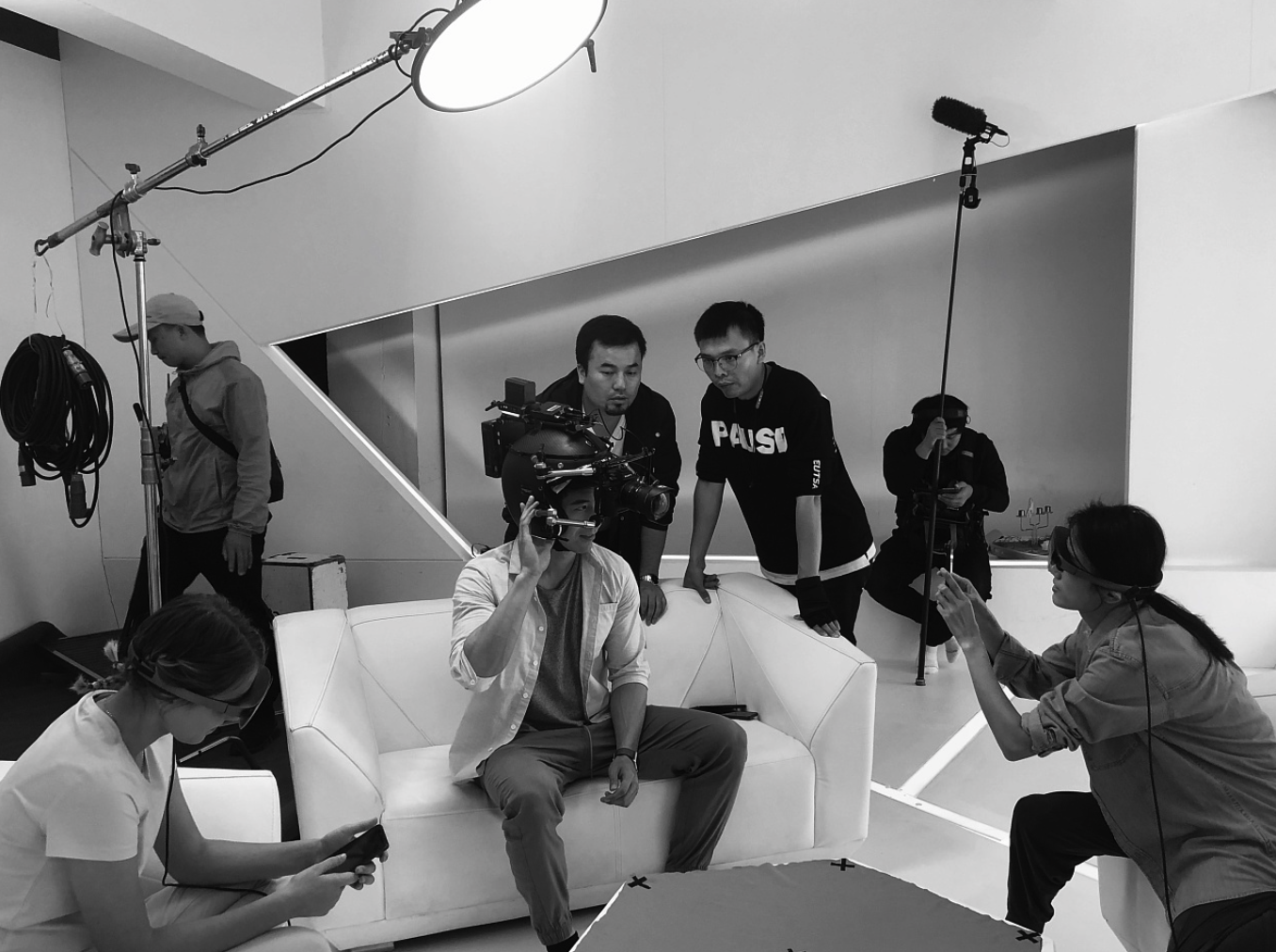 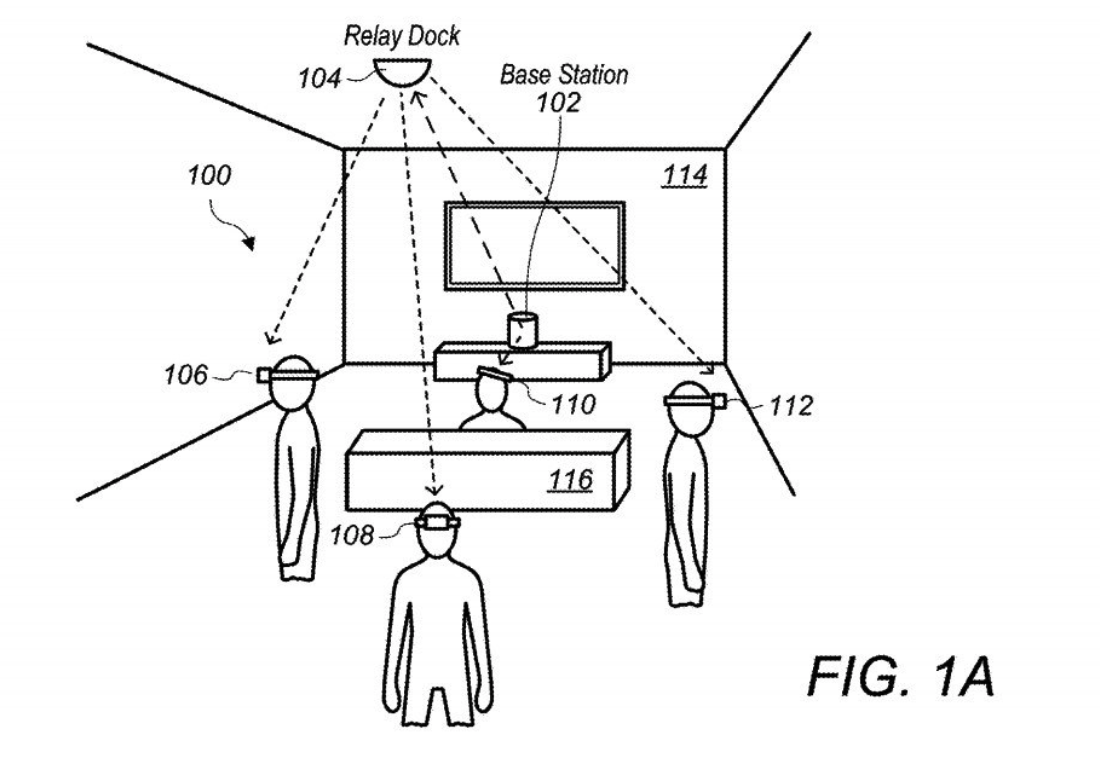 典型场景详解二
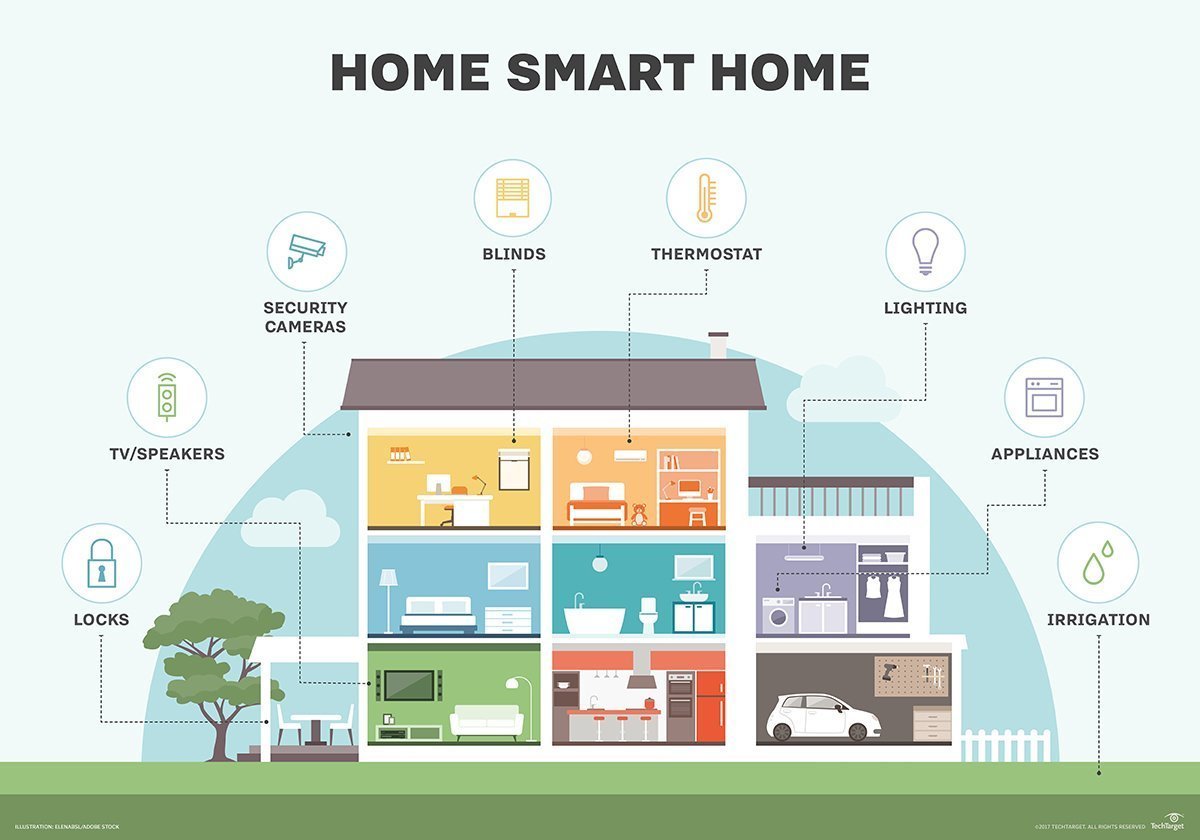 智慧家庭的全光环境
云 AR 基础设施
通过组建室内光通信MESH组网，与入室光纤打通，实现全屋光覆盖，对于家庭设备进行及时通信，实现家居互联，提升设备响应速度，如自动开关空调，根据室内光线设定开关窗帘等。同时能够与多种通信方式相融合，实现无缝过度。
5G带来大速率、低延迟能让基础设备实现云渲染，再传输到远端应用场景。
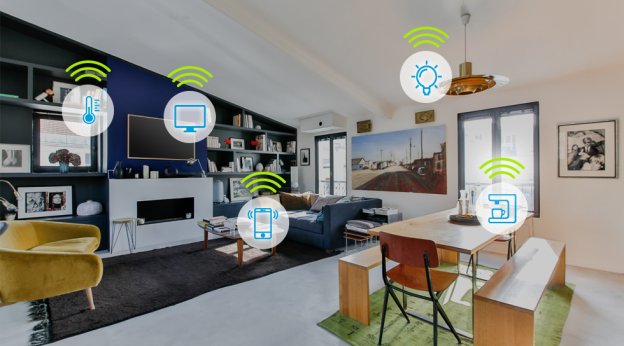 应用载体
增强现实设备作为新型的应用载体，需要大于100Mpbs的流量密度，小于20ms的延时要求。
7
典型场景详解三
“
2019年在巴黎召开的第二届年度全球LiFi大会上Oledcomm与合作伙伴共同推出了一款专为30,000英尺飞机巡航而设计的LiFi产品。

同年年巴黎国际航展上，法国航空公司（Air France），Latécoère和Ubisoft（育碧游戏）使用了新型LiFi技术，利用光线传输高速数据，通过在飞行中开展电子游戏锦标赛来展示客舱高速通讯技术的发展。
机上安全无线网络
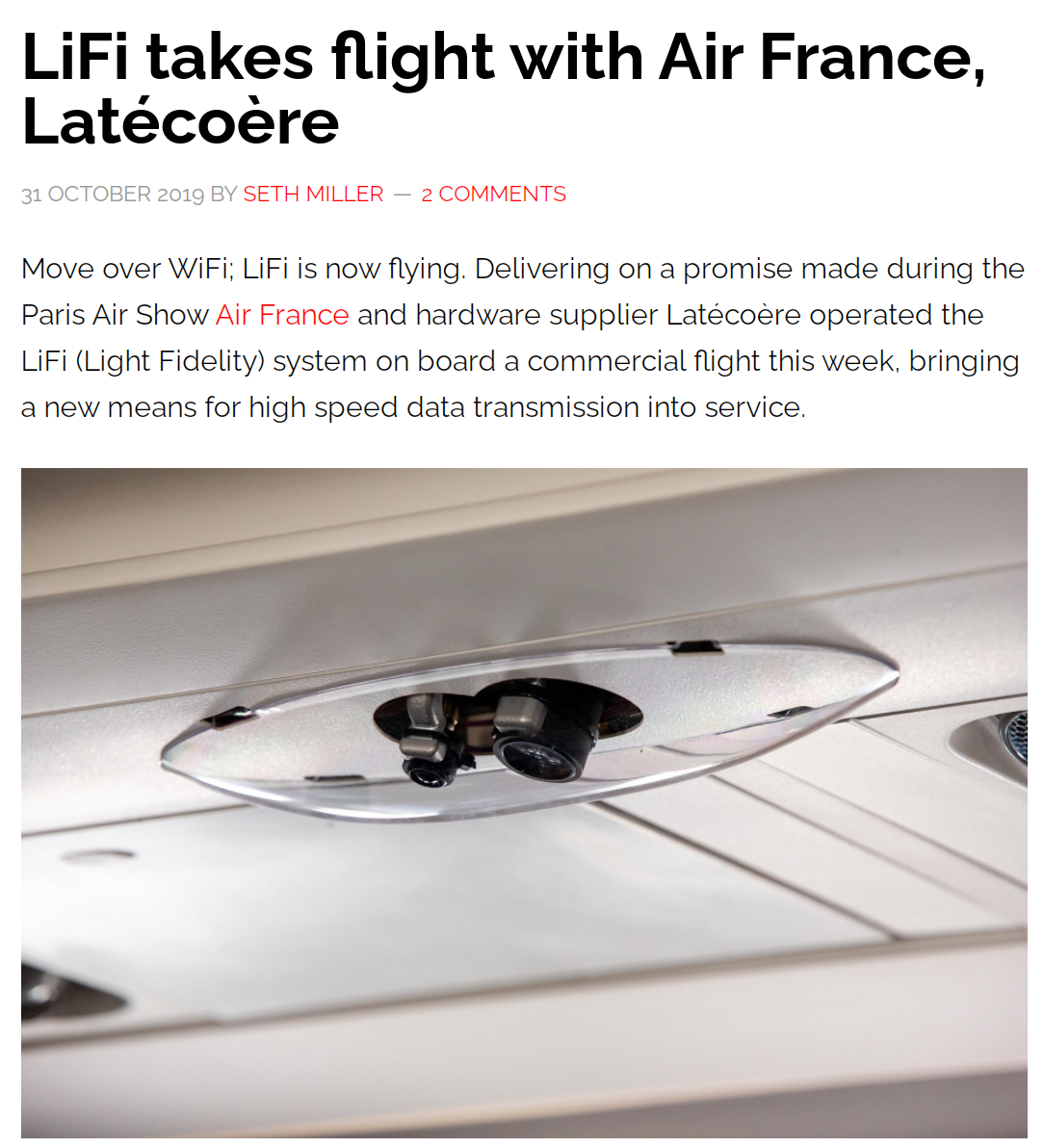 ”
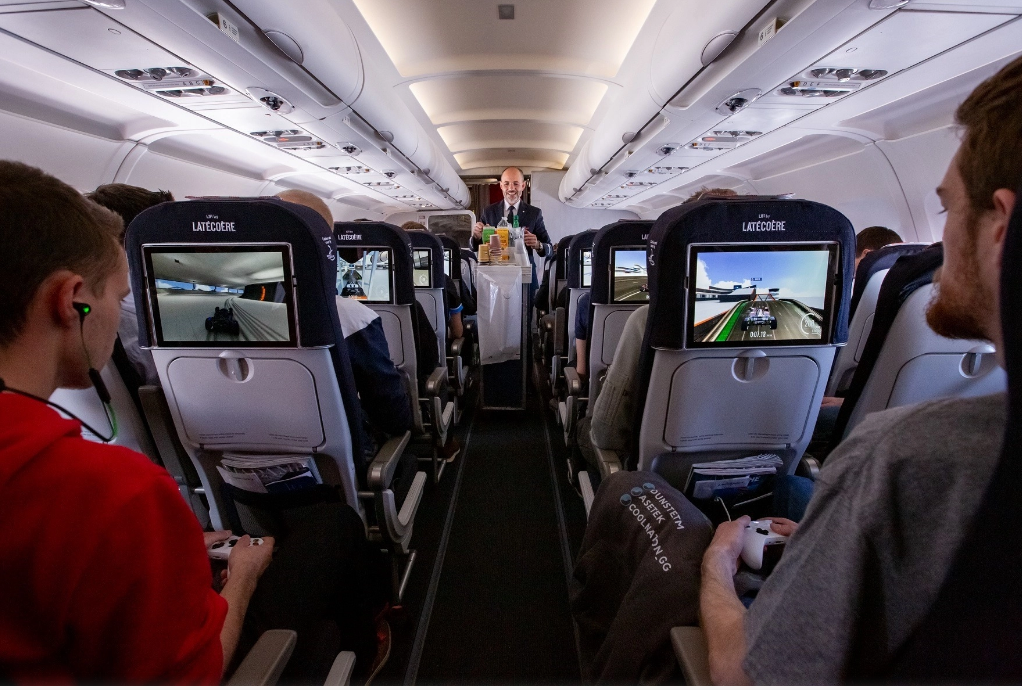 支持建设机舱可见光或不可见光无线通信网络，同时可支持飞机对地通信线路搭建，解决飞机无网络的痛点，最高带宽速度可用于乘客联机游戏。
典型场景详解五
智慧医疗
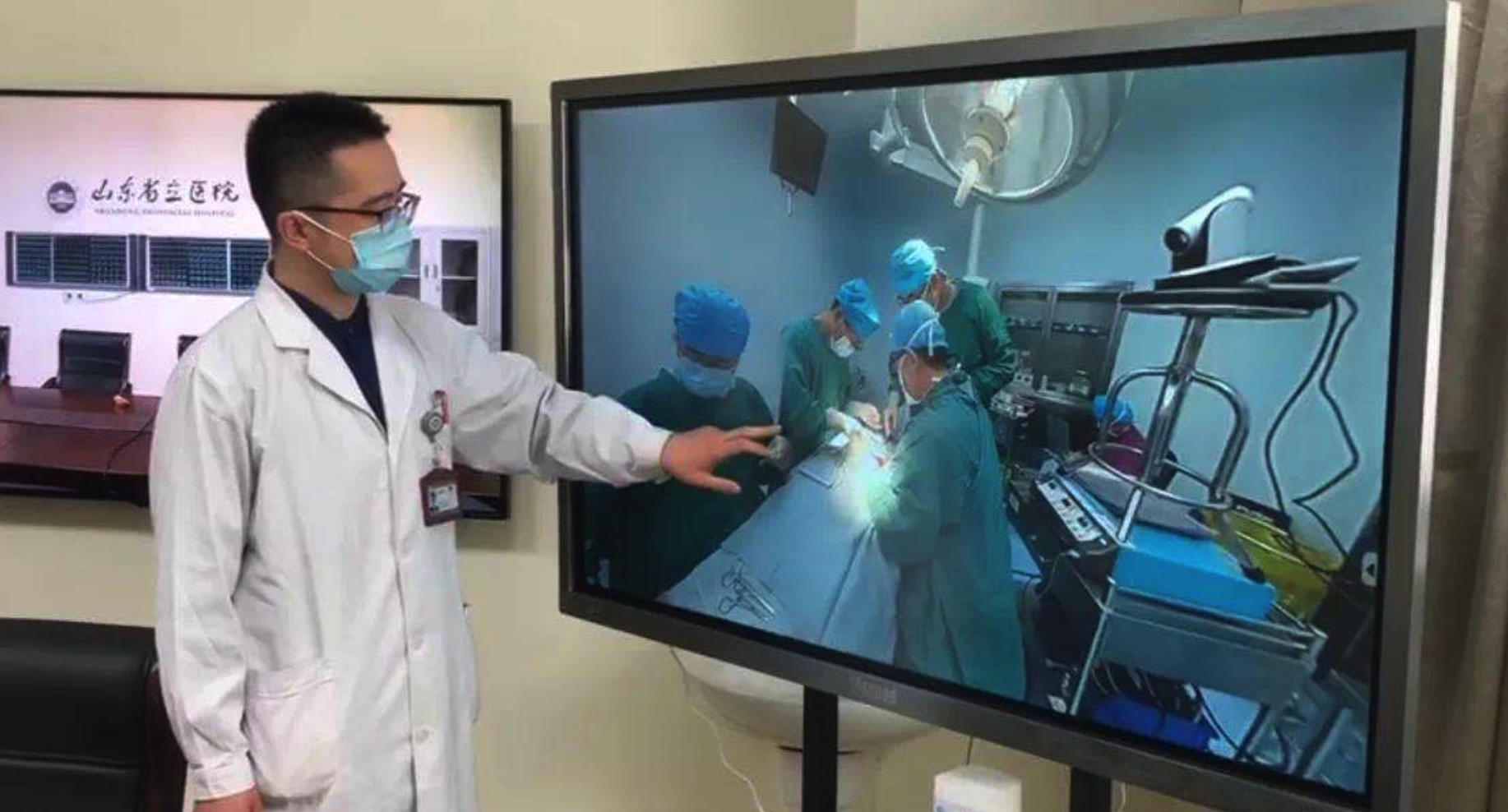 高端医院或紧密设备有较高的抗电磁干扰的需求，当下无线网络无法避免该问题，有线通信则面临移动困难。LiFi能够有线实现移动需求同时避免电磁干扰。
消费及服务级Li-Fi终端通信项目
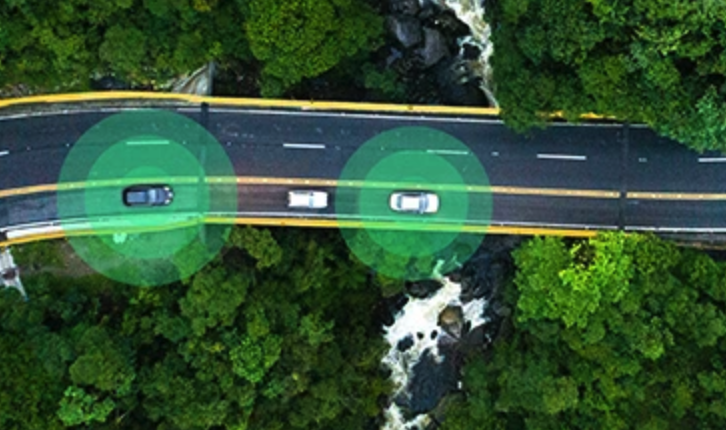 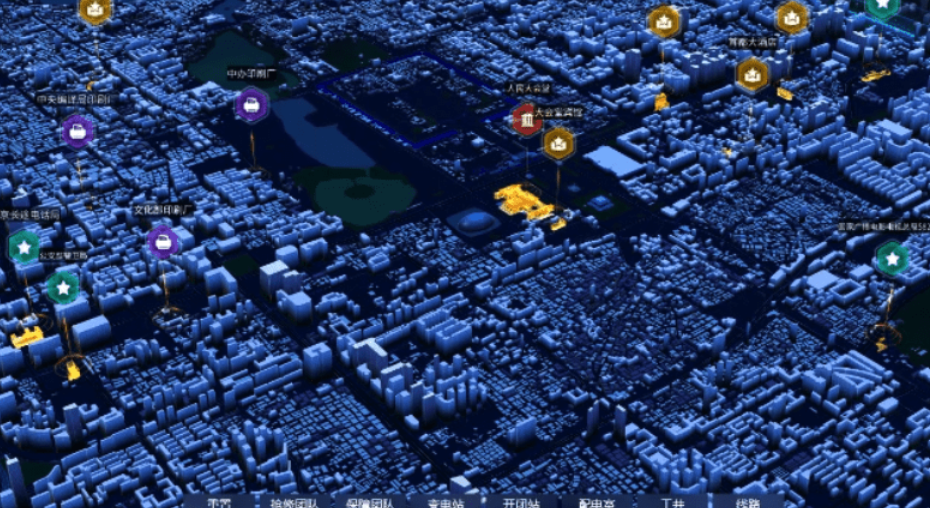 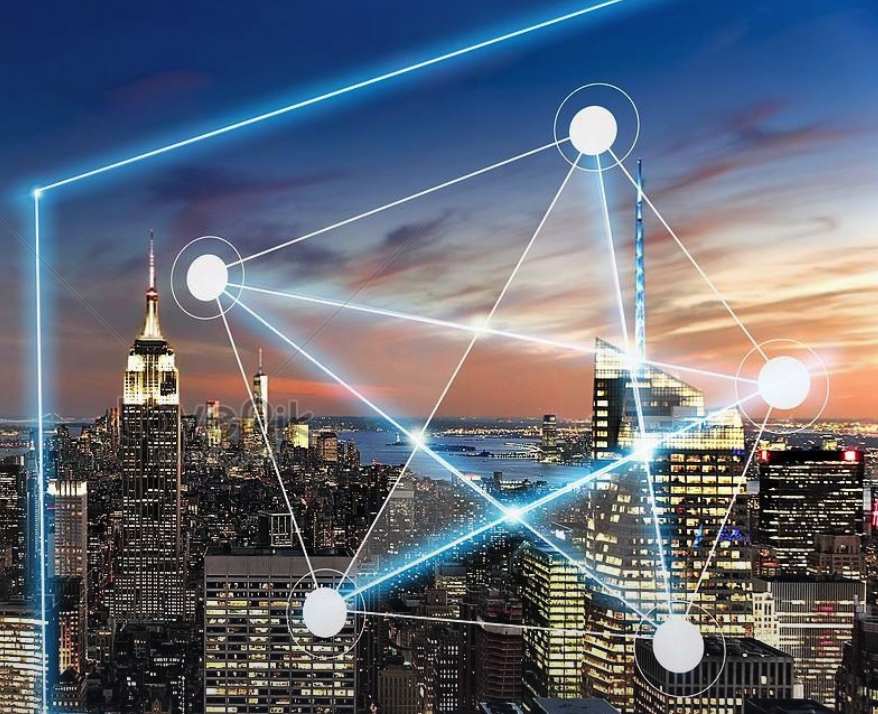 智能驾驶与车联网
无线光通信能够很好应用于车联网D2D及V2X的实时通信。
智慧城市
实时采集城市数据并瞬时进行传输协助城市智慧大脑处理海量数据。
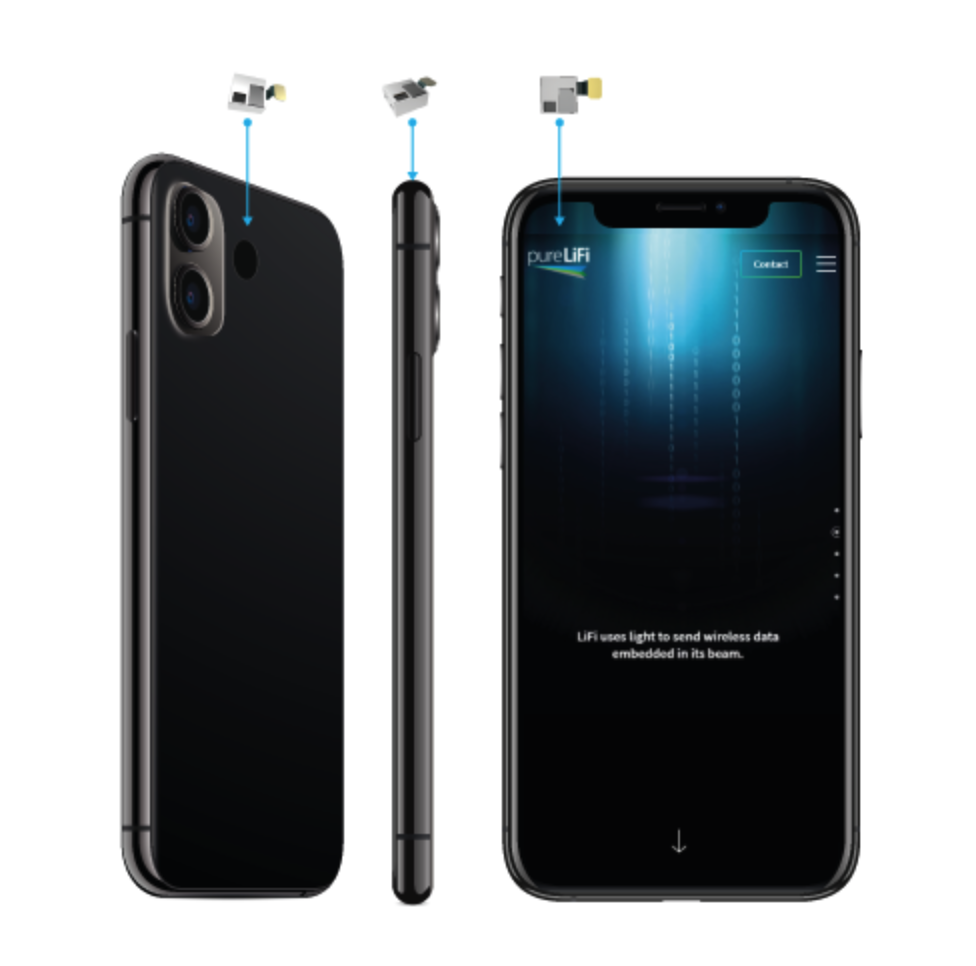 智慧楼宇
以楼宇为基础建设具有超高速通信网络的现代楼宇，可支持楼宇本身的智能化改造升级。
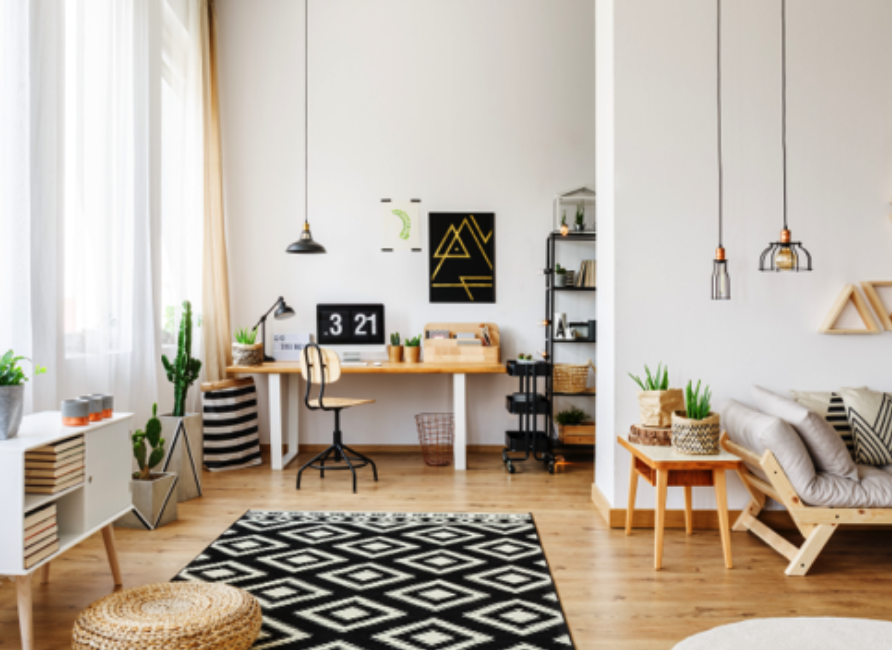 面向移动用户接入、智能驾驶、物联网、智慧家庭、智慧楼宇、智慧城市等消费需求，提供新一代、高品质的Li-Fi通信系统解决方案、产品及服务。
用户接入
支持用户快速接入无线光通信网络实现高速、安全的用户通信。
智慧家居
支持建设室内全光通信网络保障高速通信网络全屋无死角，同时解决家居设备的及时沟通问题。
28
05
团队介绍
徕斐科技
徕斐科技是由中组部第十五批“国家千人计划”、中科院“百人计划”，中科院空间应用中心学术委员会委员、学位委员会委员、、国科大空间信息教研室副主任带领基于产学研模式将星载和太空激光通信技术进行市场化探索而成立的公司。
掌握自主知识产权核心技术（多项美国专利）
技术领先
工业及民用LiFi至今国内无竞争对手，为中国首家。
产业领先
徕斐科技团队不仅有世界领先的技术服务团队同时还有专业化的全周期企业服务团队。
团队领先
徕斐科技在光通信领域国内唯一一家全技术解决方案公司
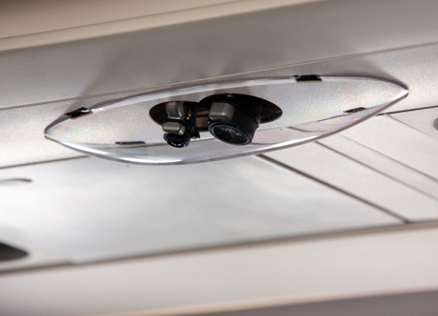 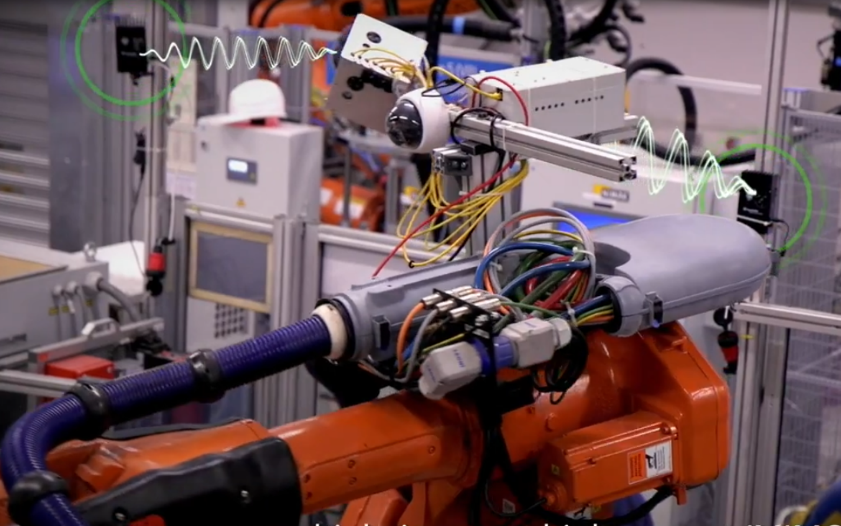 团队掌握并拥有核心技术的知识产权，与国际标准接轨并实现领先，完成了地面≮10km远距空间激光通信试验，获得核心数据，验证了核心技术。民用产品知识产权完全自主可控，实现了中国该领域的技术全球领先。
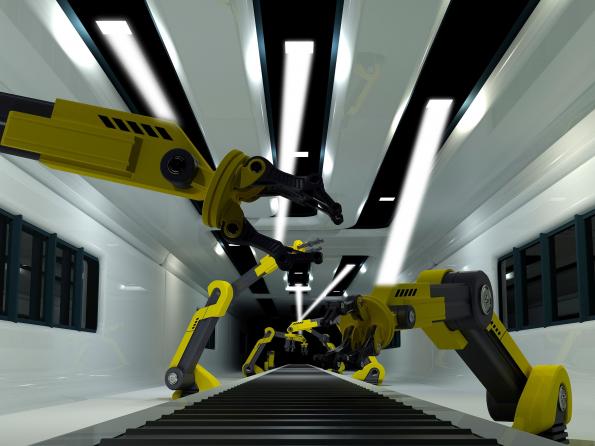 先进性
安全性
创新性
基于PM-QPSK高阶调制和码率自适应QC-LDPC编码技术，实现通信带宽指标领先现有市场同类产品2个数量级（10Gbps~ 1Tbps）
利用附加信道指纹特性的物理层网络编码技术和激光的精准指向性提升系统抗截获能力，确保通信安全性。
国际首创将基于NCMA的网络编码用于超高速空间光通信，系统吞吐量提升一倍，进一步提升数传速率。
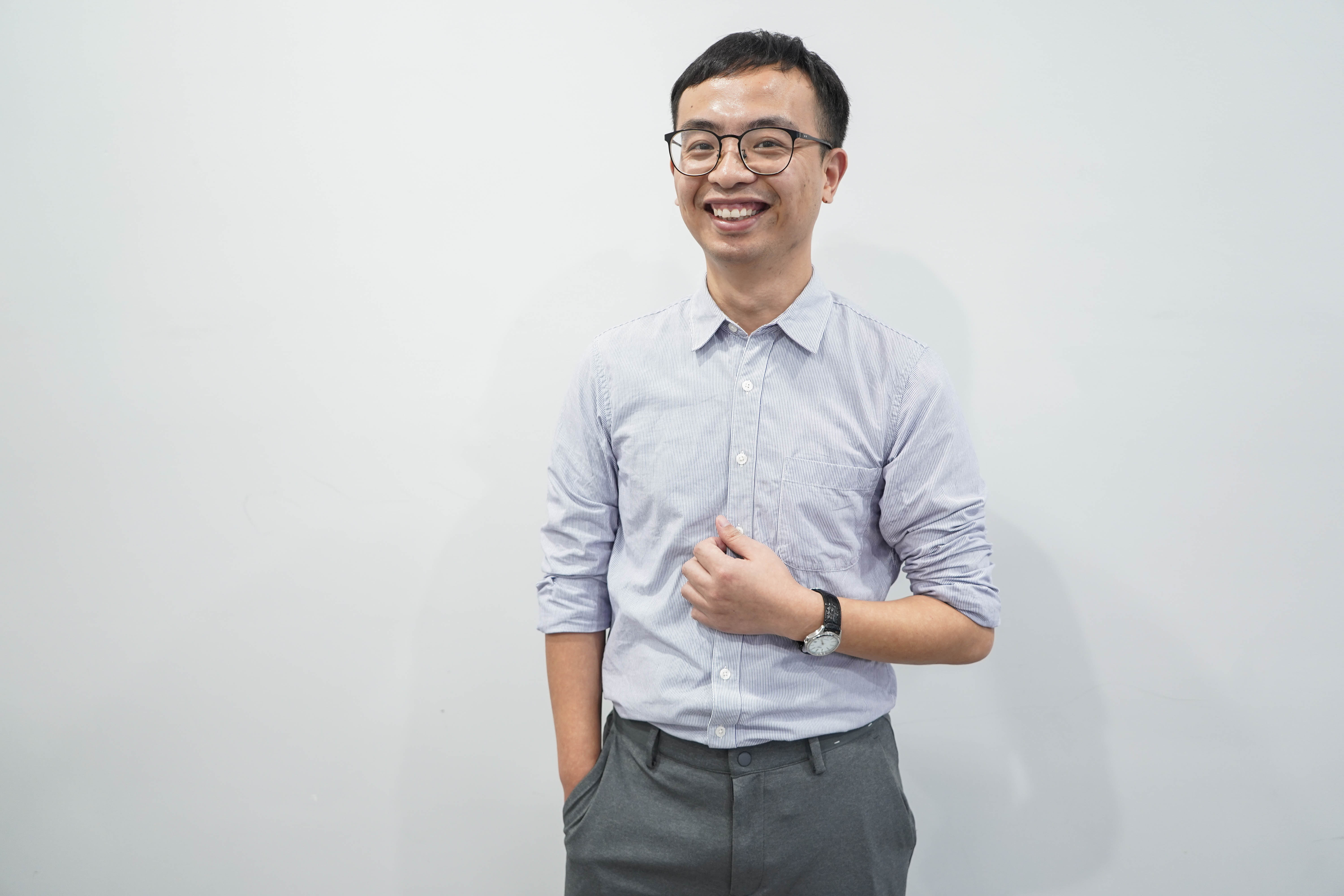 杨名 徕斐科技CEO
福布斯中国30位30岁以下精英榜/2019联合国可持续发展目标中国青年领军人物/ G20YEA菁英人才浙江副主席/杭州市上城区道德模范/2015阿里巴巴全球梦想家

国内领先的可持续发展领域先行者及倡导者，曾任职于英国国际救助儿童会，在抗震救灾前线受到国家领导人习近平主席接见。创业后先后作为负责人为领先企业腾讯、vivo、快手、美团外卖、大众点评、人和数据以及外资企业强生、哈尔滨啤酒、欧莱雅、宝洁、百威、STELLA、福佳啤酒、韩国现代等世界500强提供战略咨询服务。
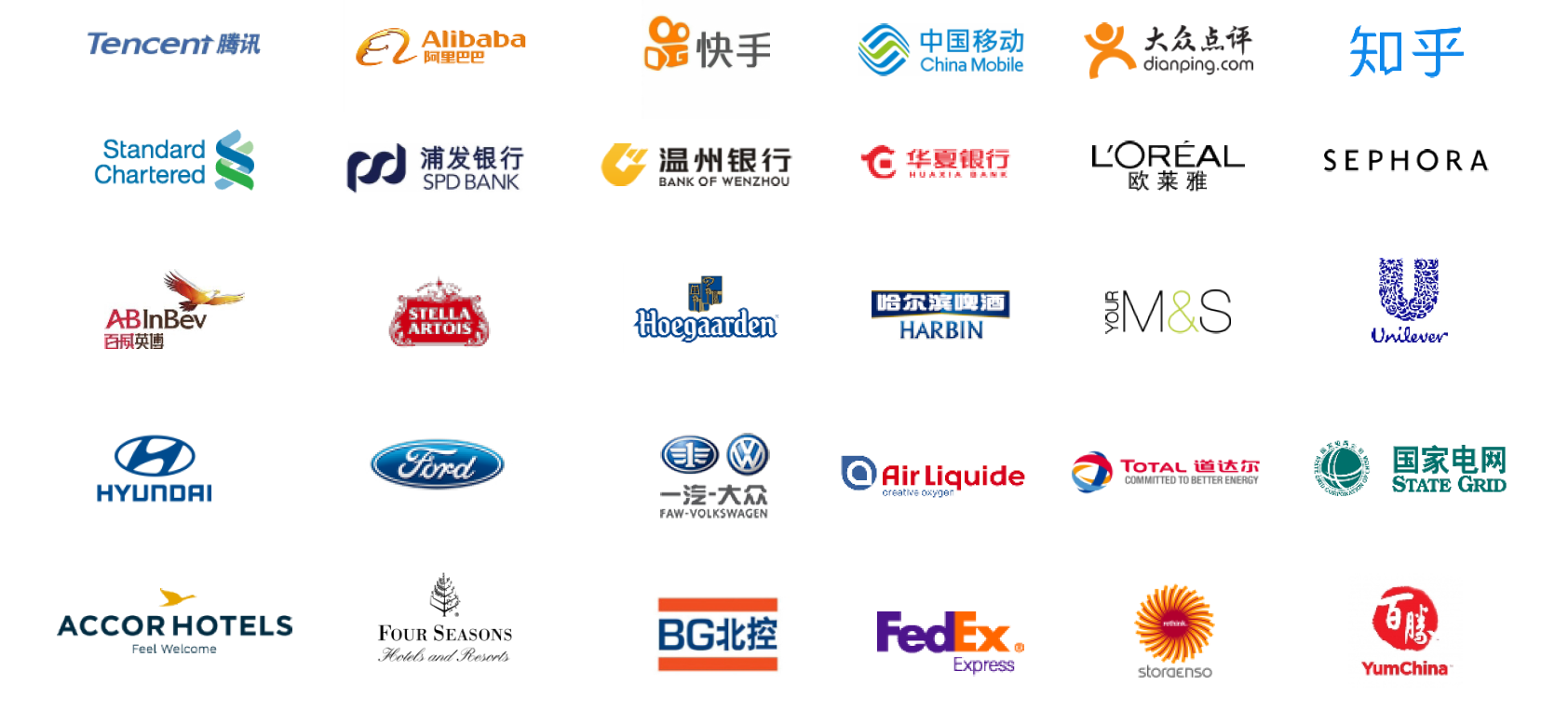 团队带头人
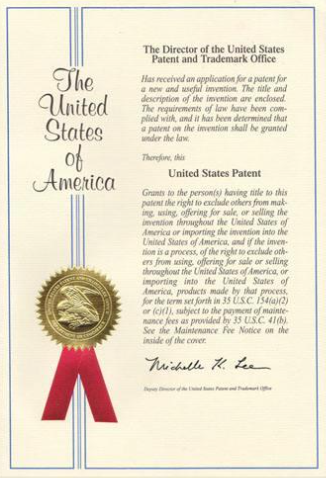 路璐
徕斐科技：CTO
01.
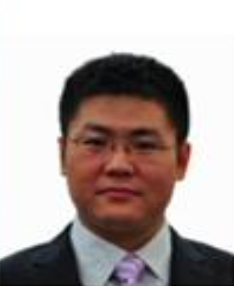 其他职务与身份
02.
社会成就与专业能力
中国科学院大学岗位教授(A类)、博士生导师，研究方向为无线通信。入选中组部第十 
五批“国家千人计划”、中科院“百人计划”，中科院空间应用中心学术委员会委员、学位 
委员会委员、国科大空间信息教研室副主任、香港中文大学工程学院兼职教授。
本科毕业于中国科学技术大学、博士毕业于香港中文大学，师从物理层网络编码创始 人刘绍强教授(IEEE Fellow)和信息论顶级Eric Sumner奖亚洲首次获得者杨伟豪教授 (IEEE Fellow) 。近五年来发表SCI一区、二区顶级论文20余篇，其中ESI高被引论文 两篇(信息领域Top 1%)，已授权美国专利1项。
技术负责人
刘绍强
徕斐科技：董事、技术副总裁
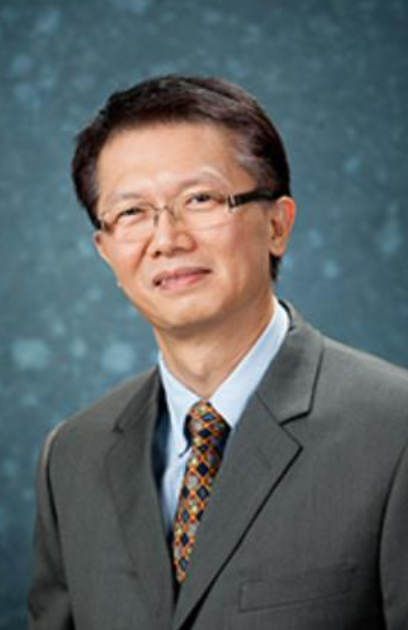 01.
其他职务与身份
IEEE Fellow、IET Fellow、HKIE Fellow(香港工程院院士) 
香港中文大学网络编码研究所所长、信息工程系教授、 
研究生部主任
北京大学和东南大学兼职教授
香港应用科技研究院(ASTRI)董事会成员、 
技术委员会主席CTO
物理层网络编码PNC 发明人 
MIT本科、硕士、博士，Bell Labs优秀科学家
Thank you